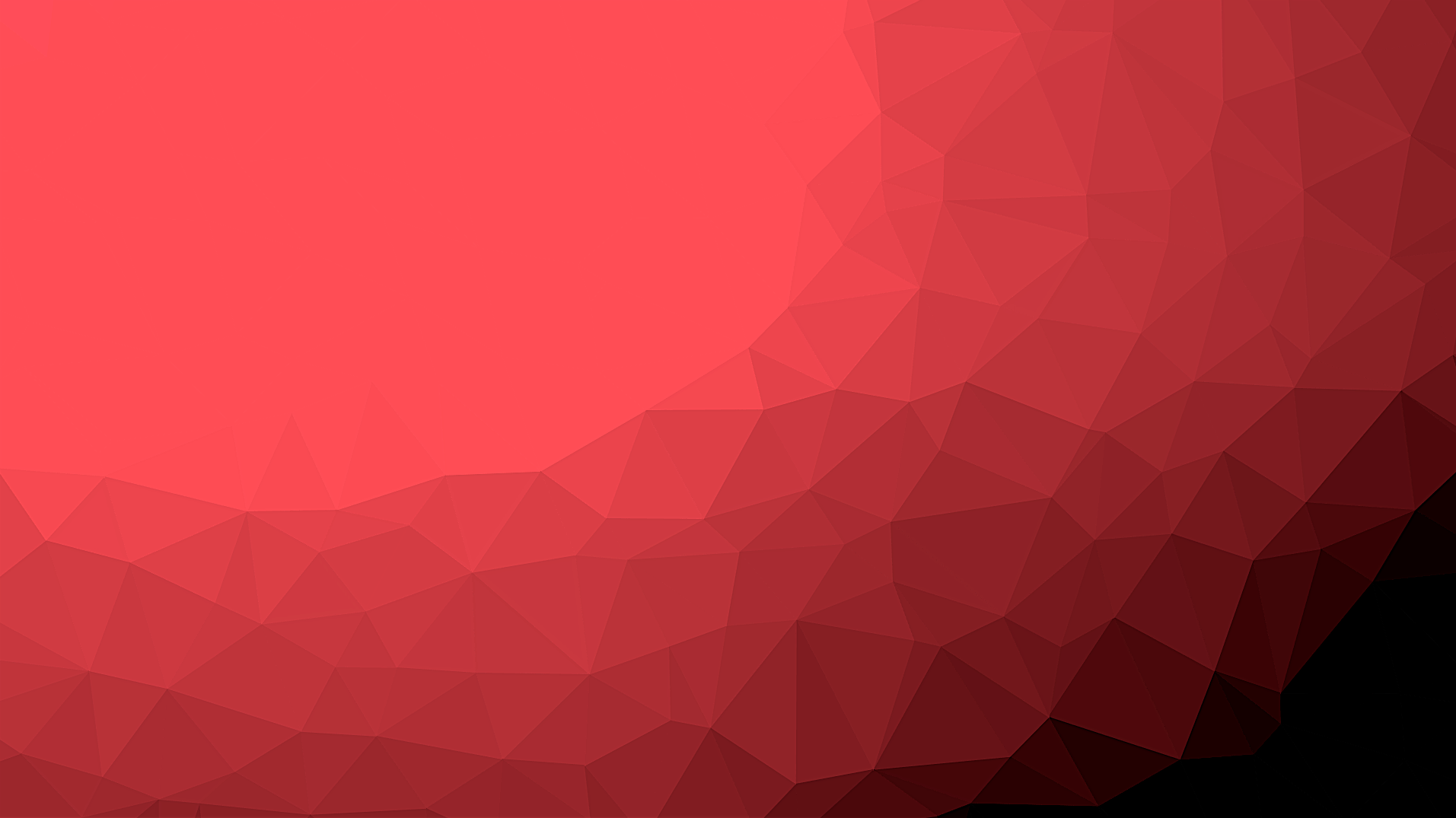 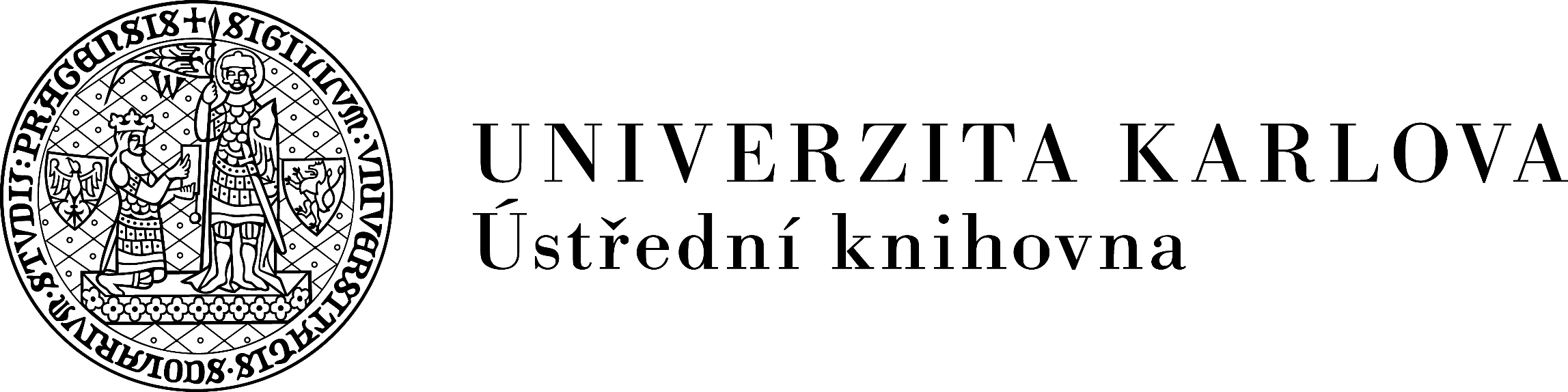 Možnosti tvorby OE výukových materiálů na UK
MUDr. Jitka Feberová, Ph.D.
jitka.feberova@ruk.cuni.cz
Mgr. Alexandra Polášková, Igor Červený, Bc. Jan Závěšický, Ing. Jan Polášek, Tomáš Nikl, Bc. Martin Feber
Konference Kvalita vzdělávací činnosti a její hodnocení jako jeden z pilířů moderní univerzity,
 16 listopadu 2016
Centrum pro e-learning
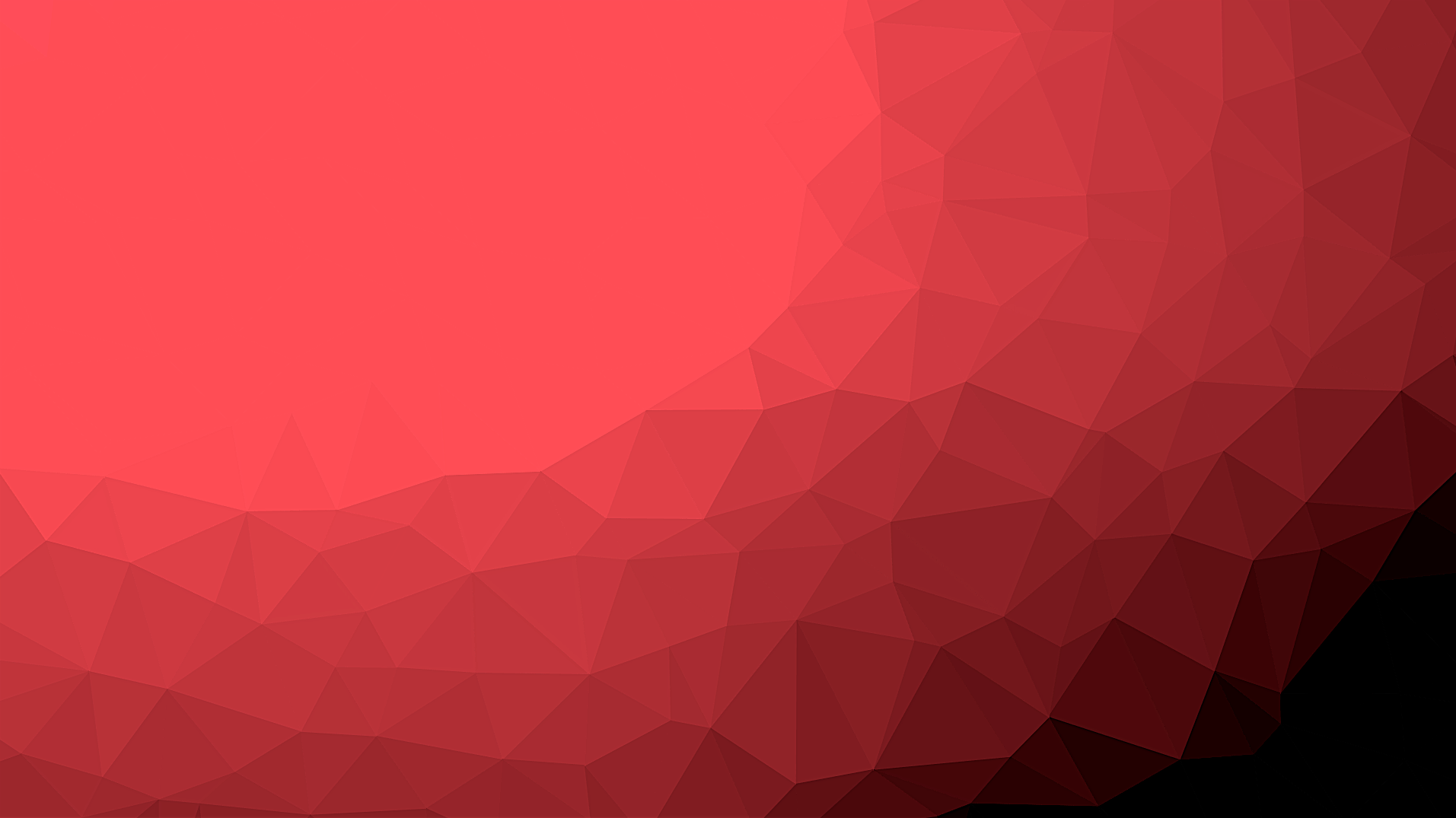 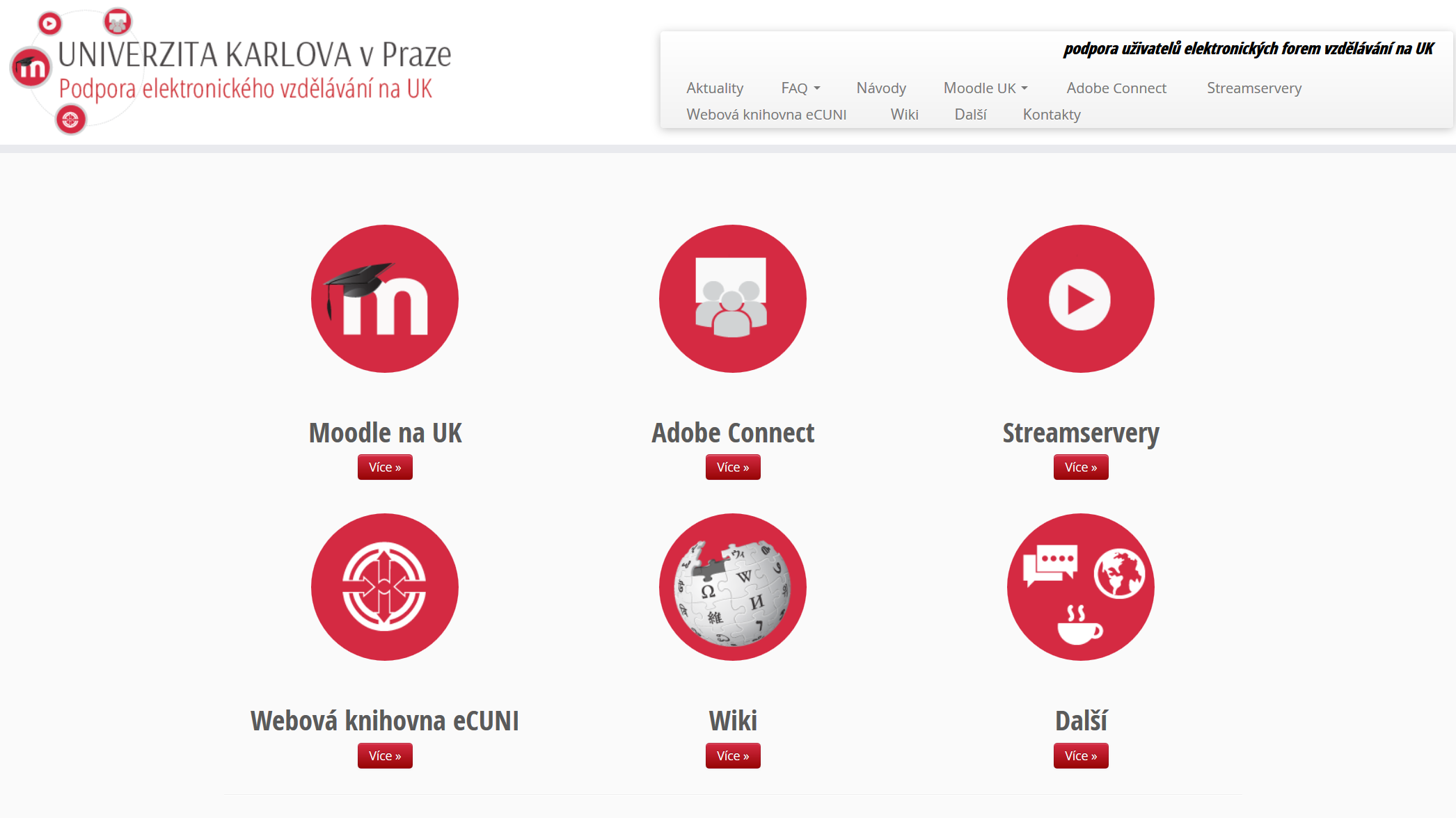 http://dl.cuni.cz/
Výukové materiály
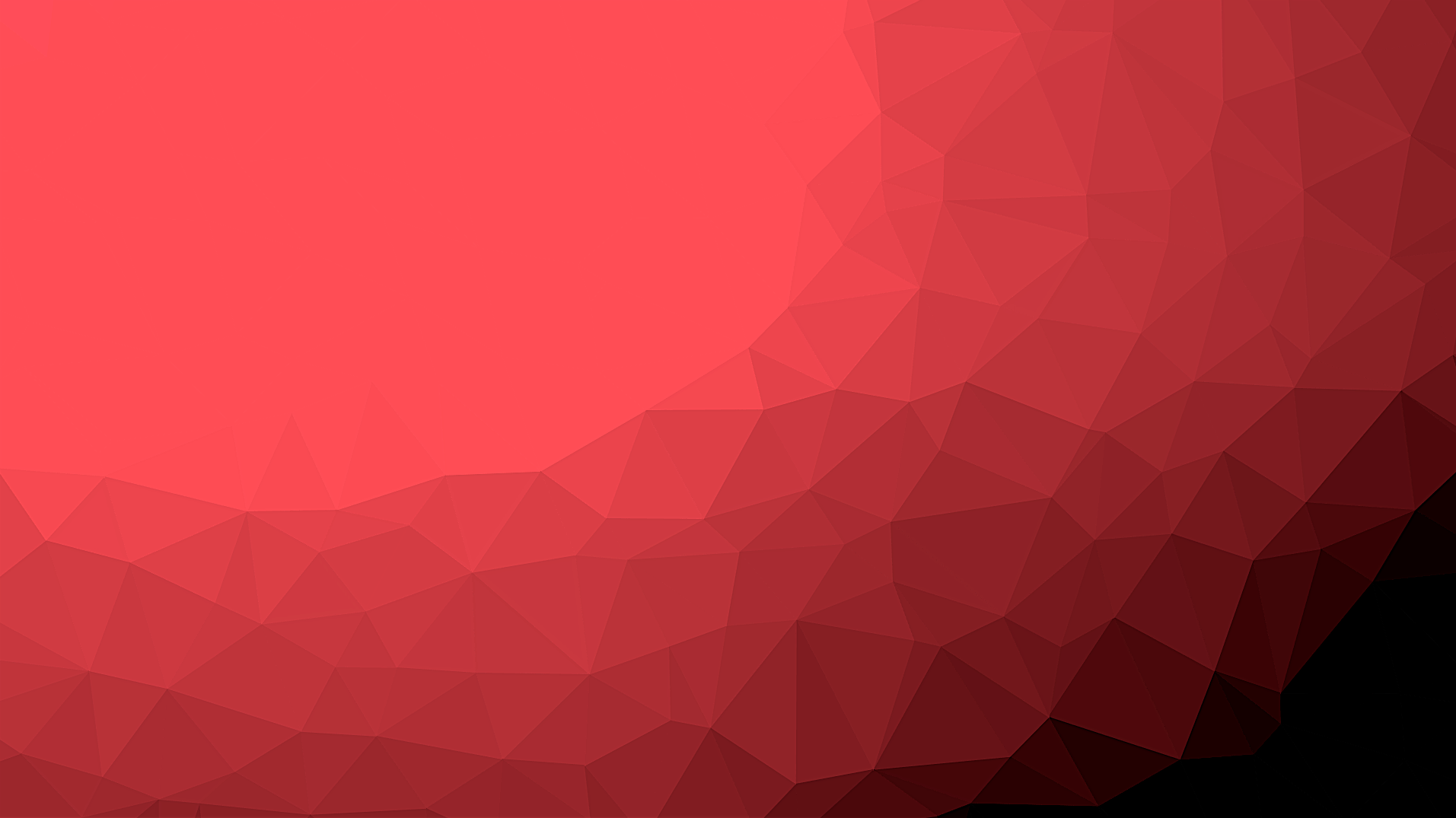 Jednoznačný trend je elektronizace
Moodle
Moodle
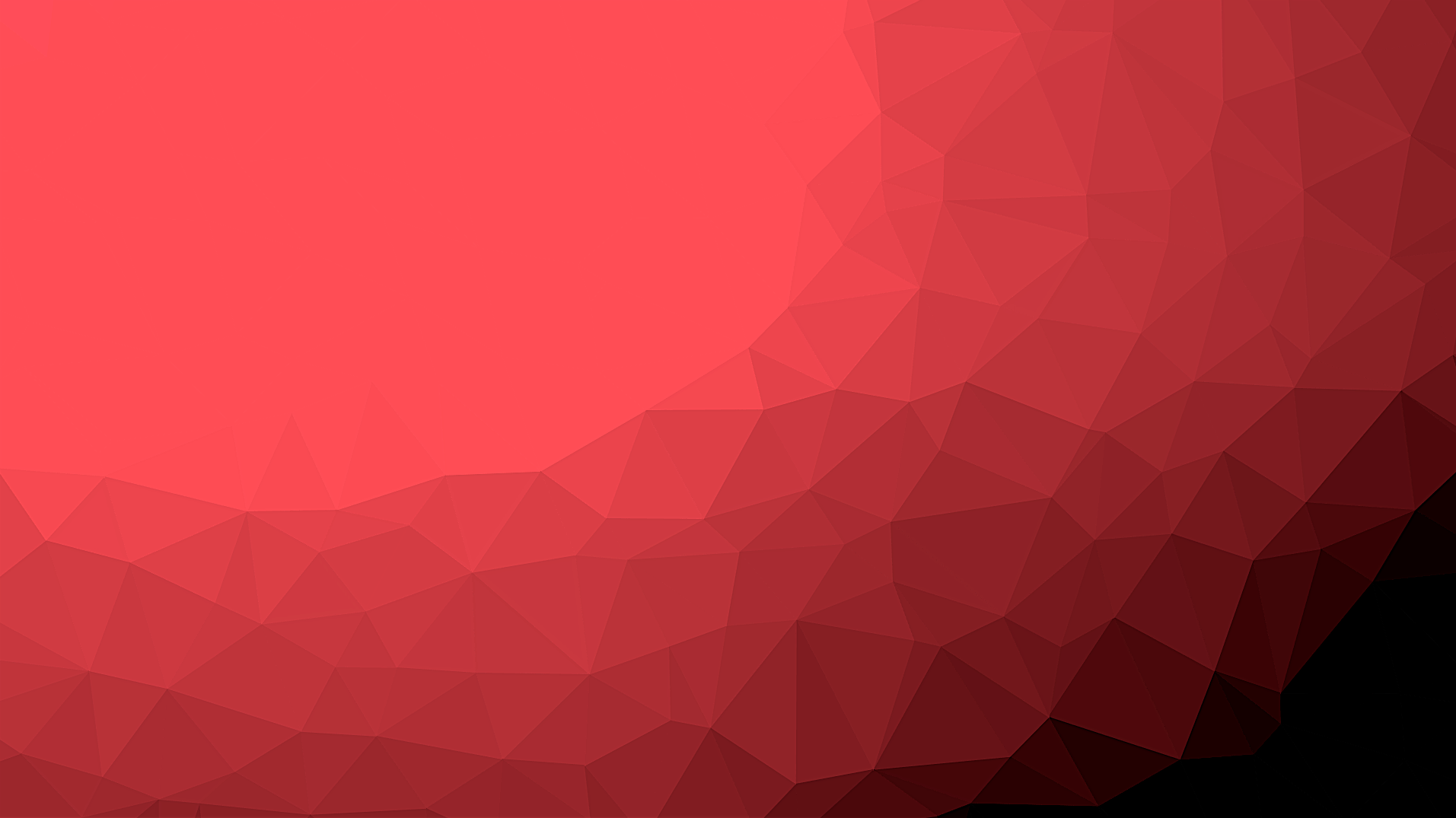 http://dl.cuni.cz/?page_id=17
Na UK od roku 2004, cca 6000 kurzů, 60 tis. uživatelů
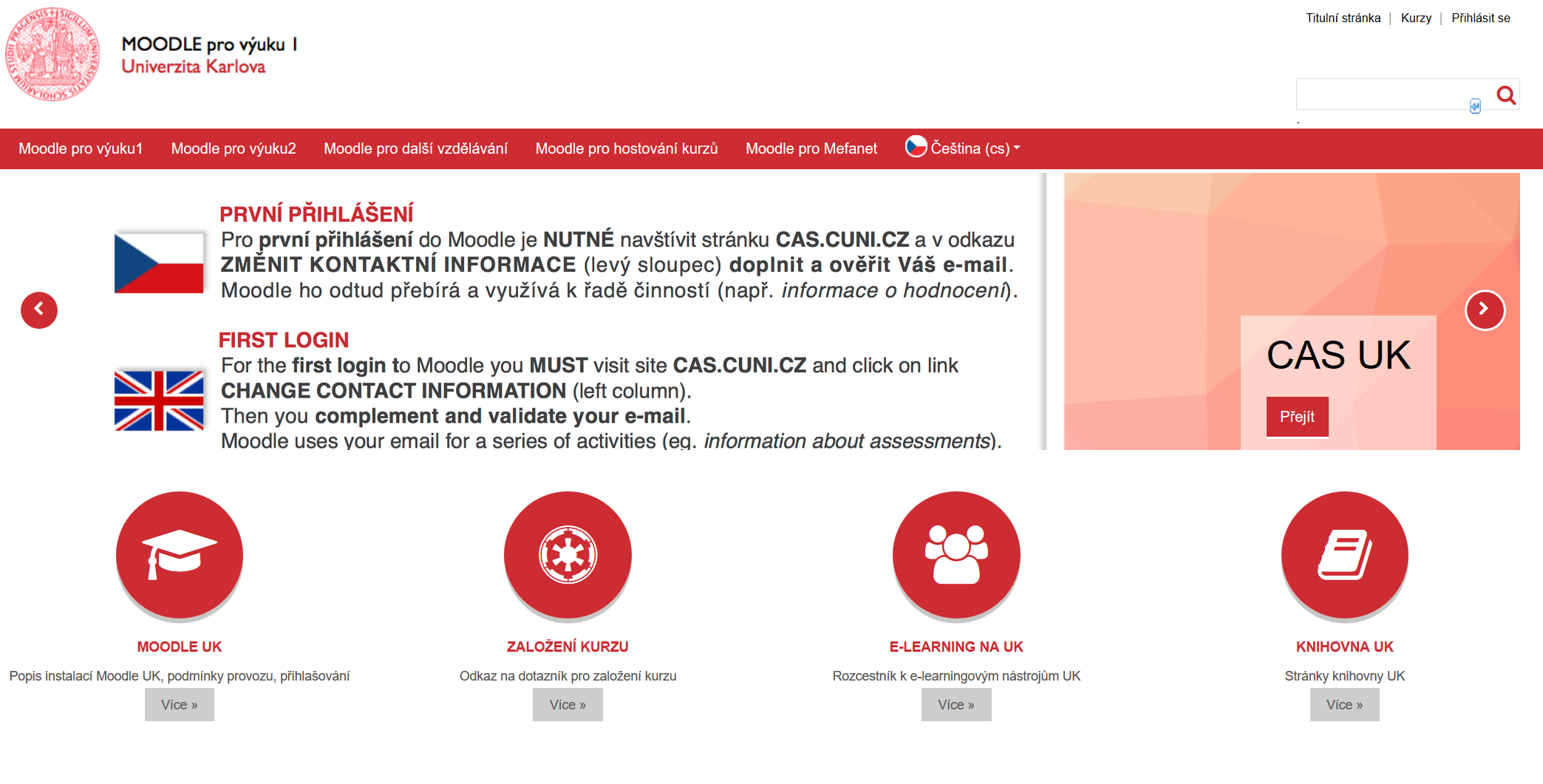 Moodle
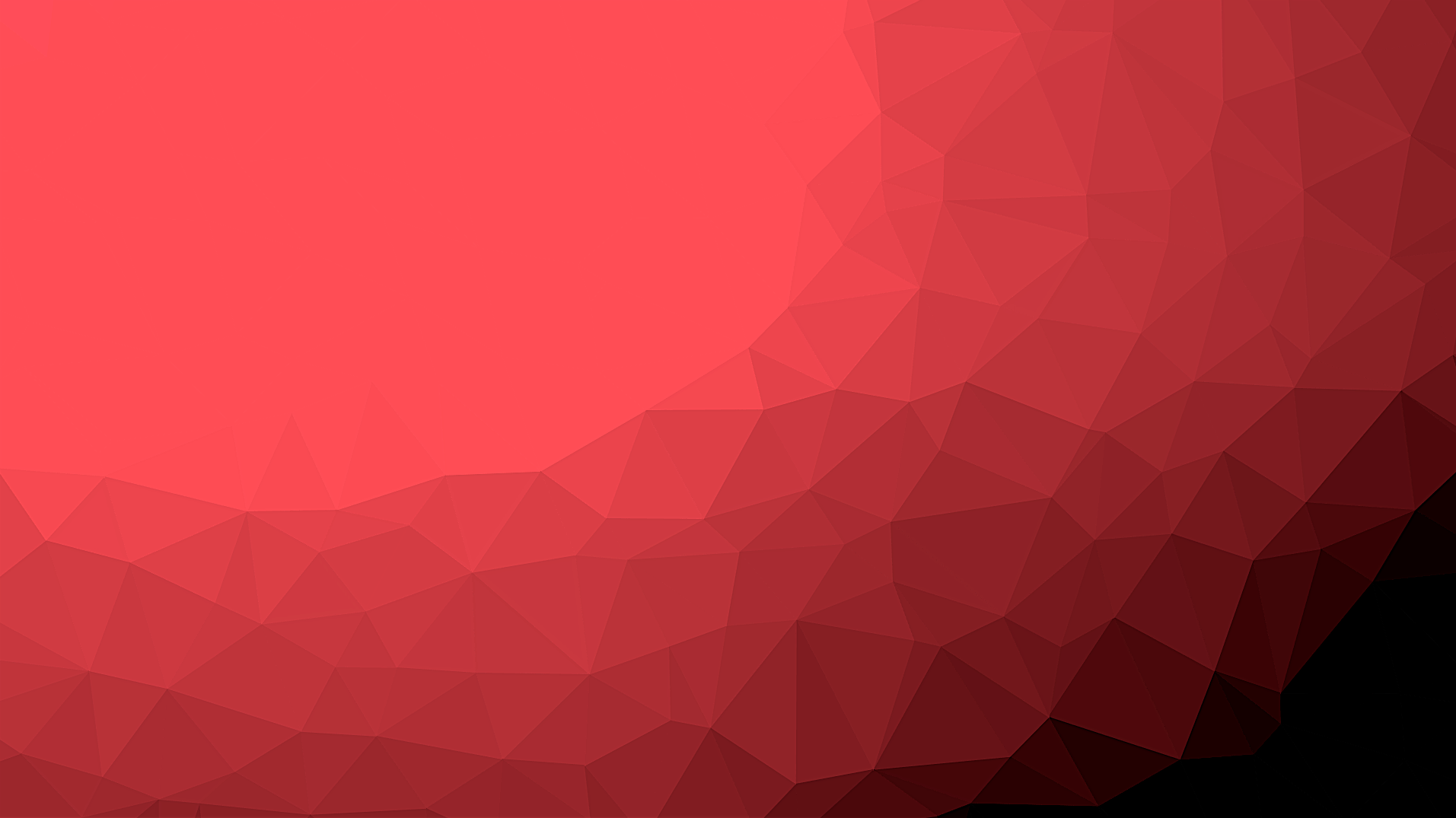 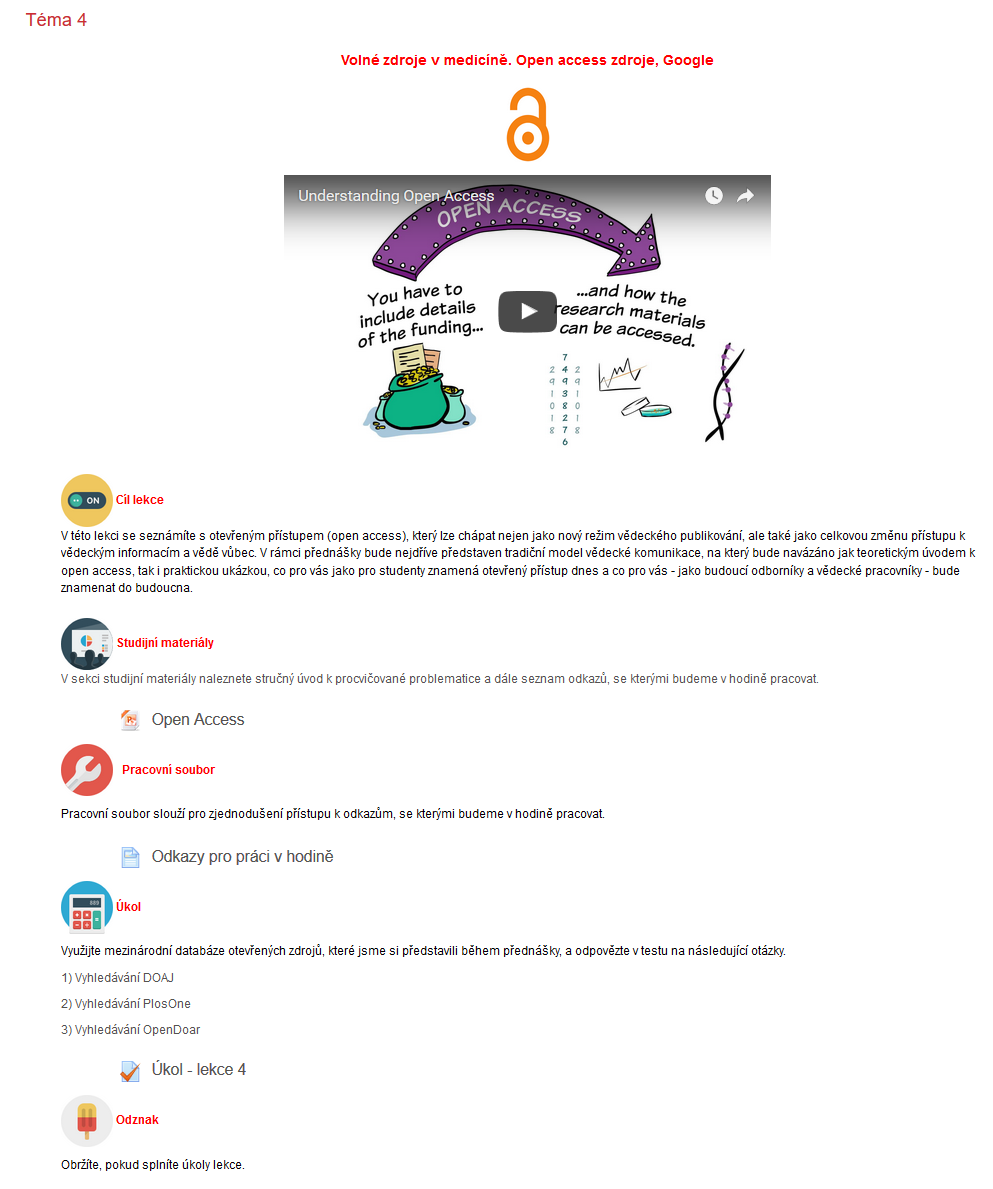 Ukázka kurzu
Výukové materiály
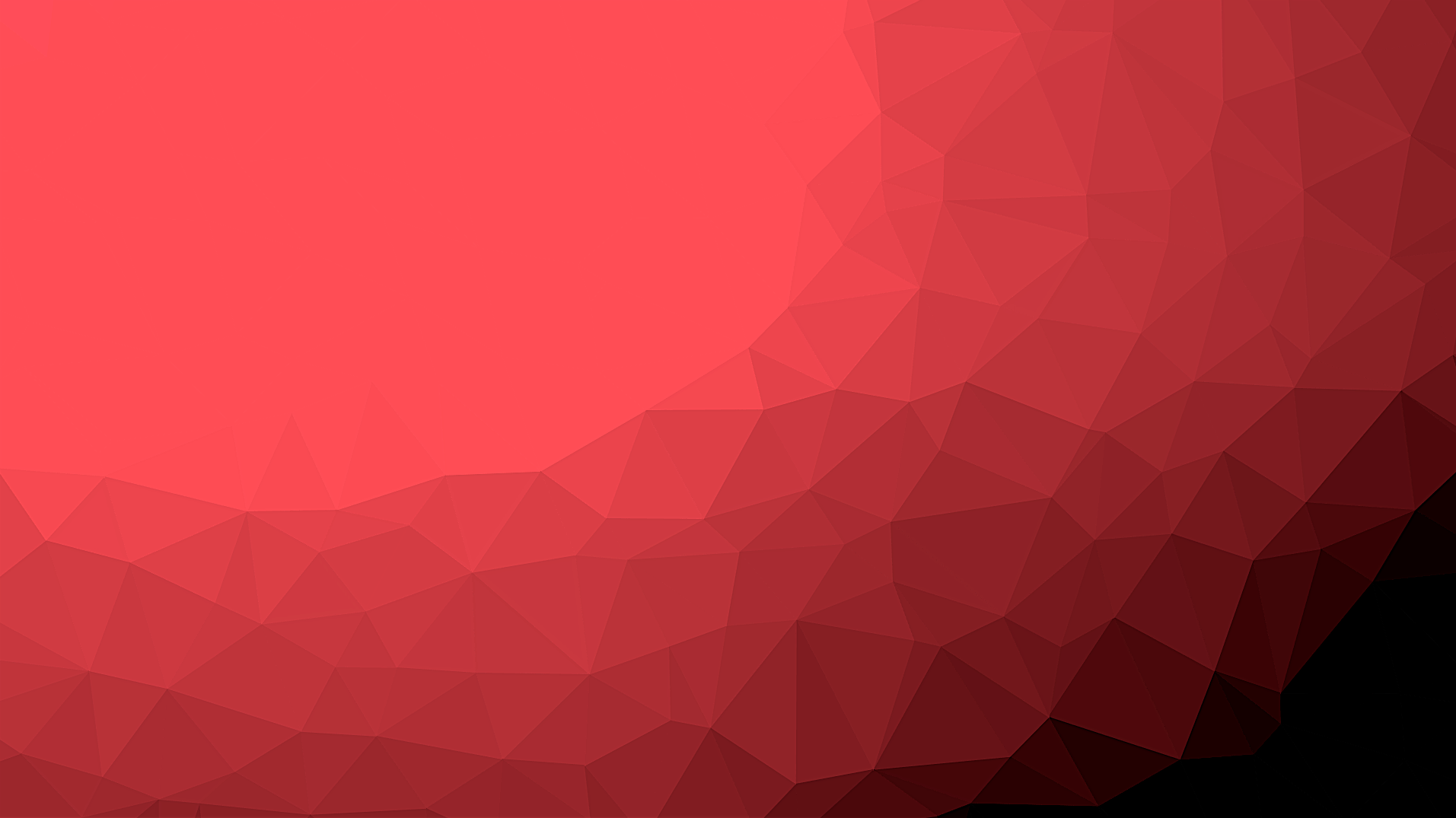 Jednoznačný trend je elektronizace
Mefanet
Moodle
MEFANET
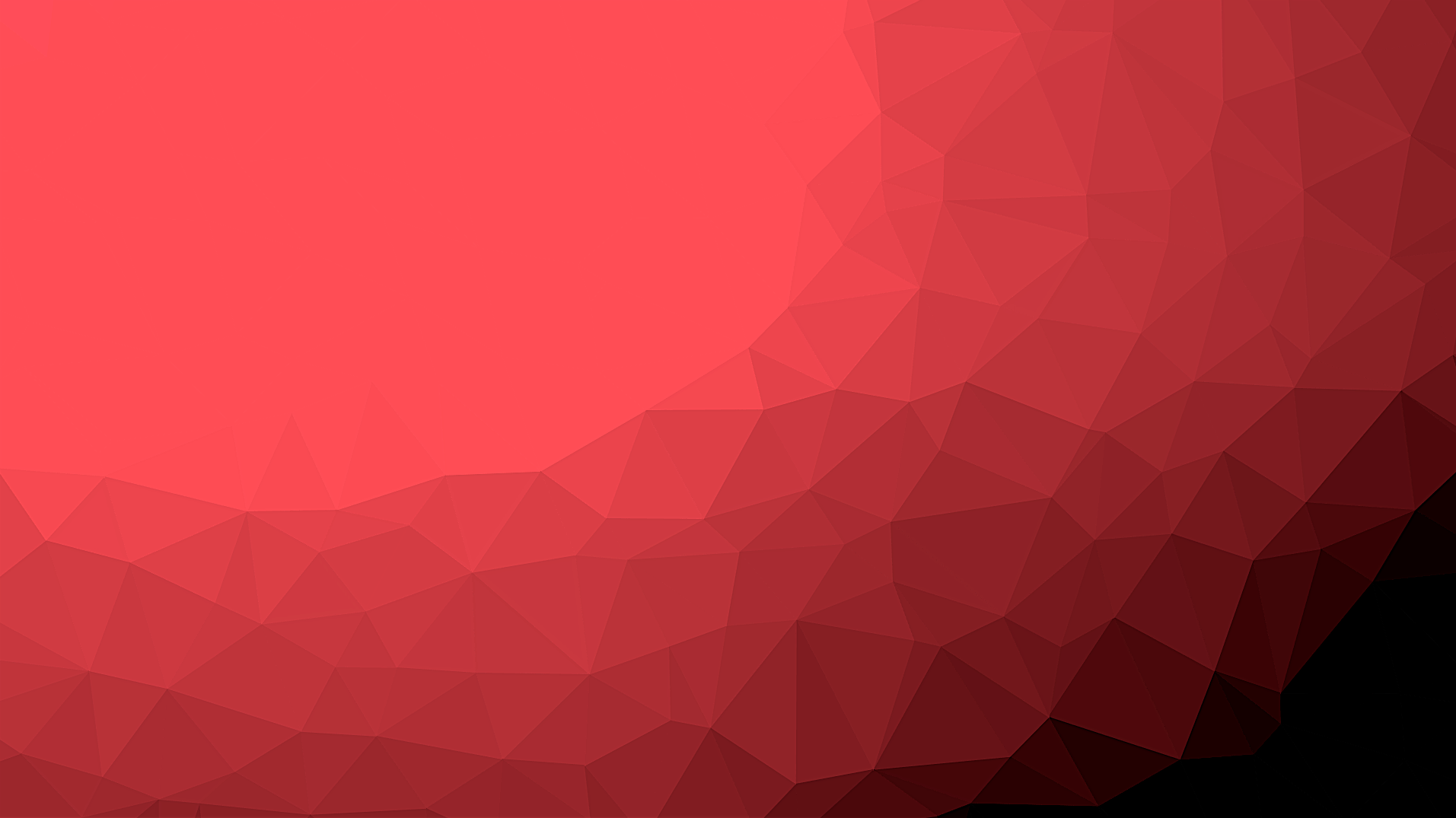 http://www.mefanet.cz/index.php?pg=ict-infrastuktura
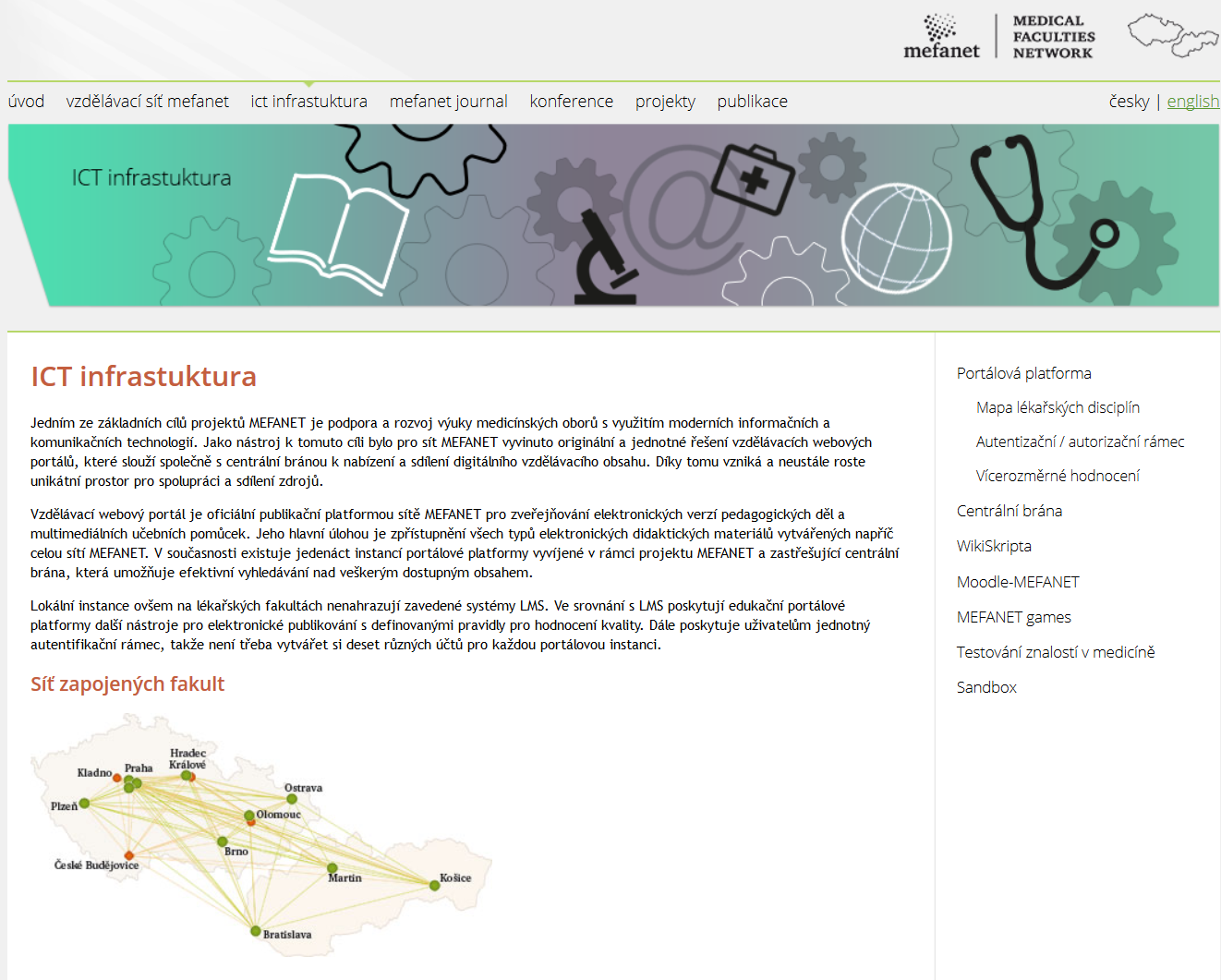 Výukové materiály
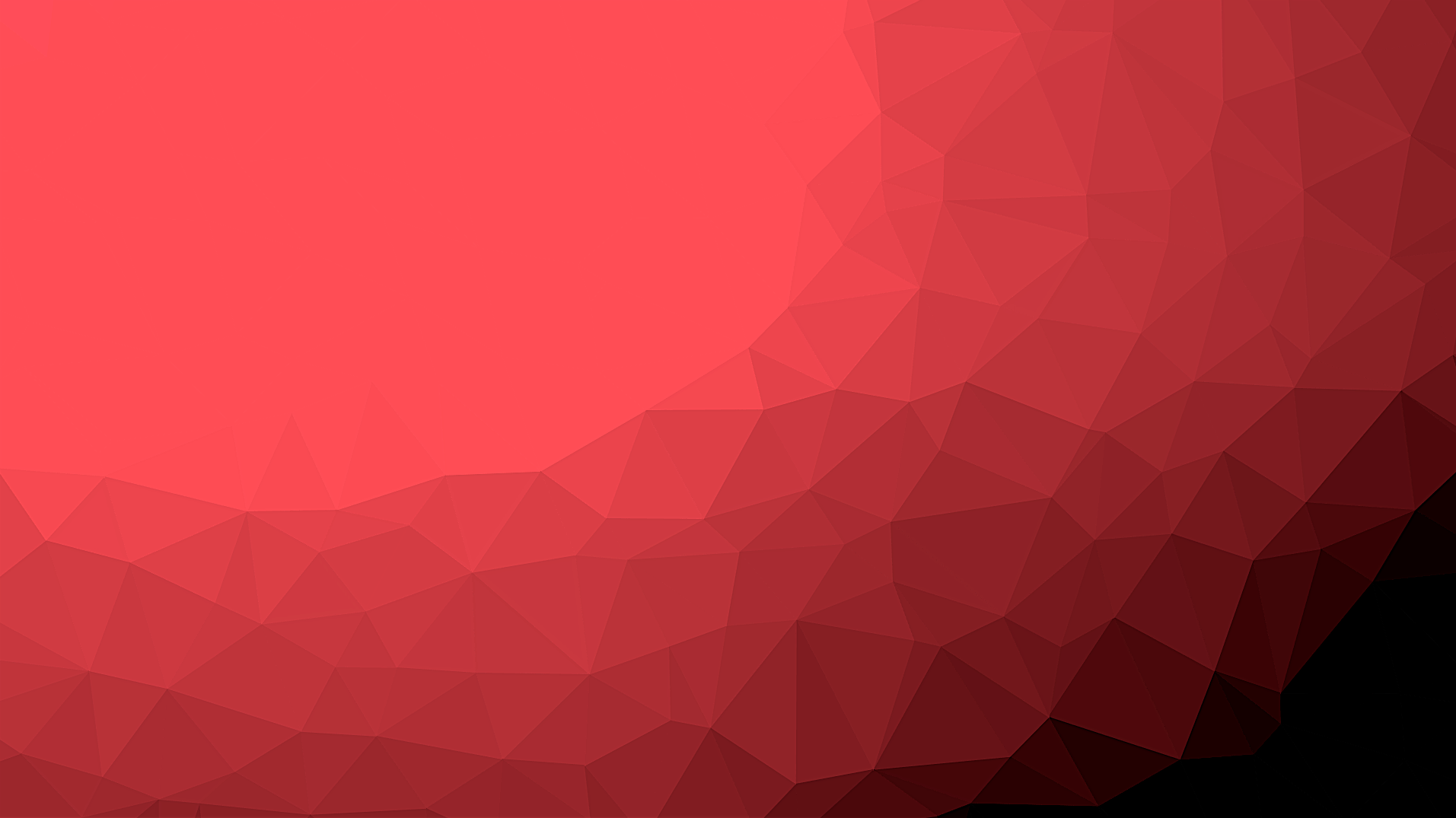 Jednoznačný trend je elektronizace
Mefanet
Moodle
Wiki platforma
WIKI
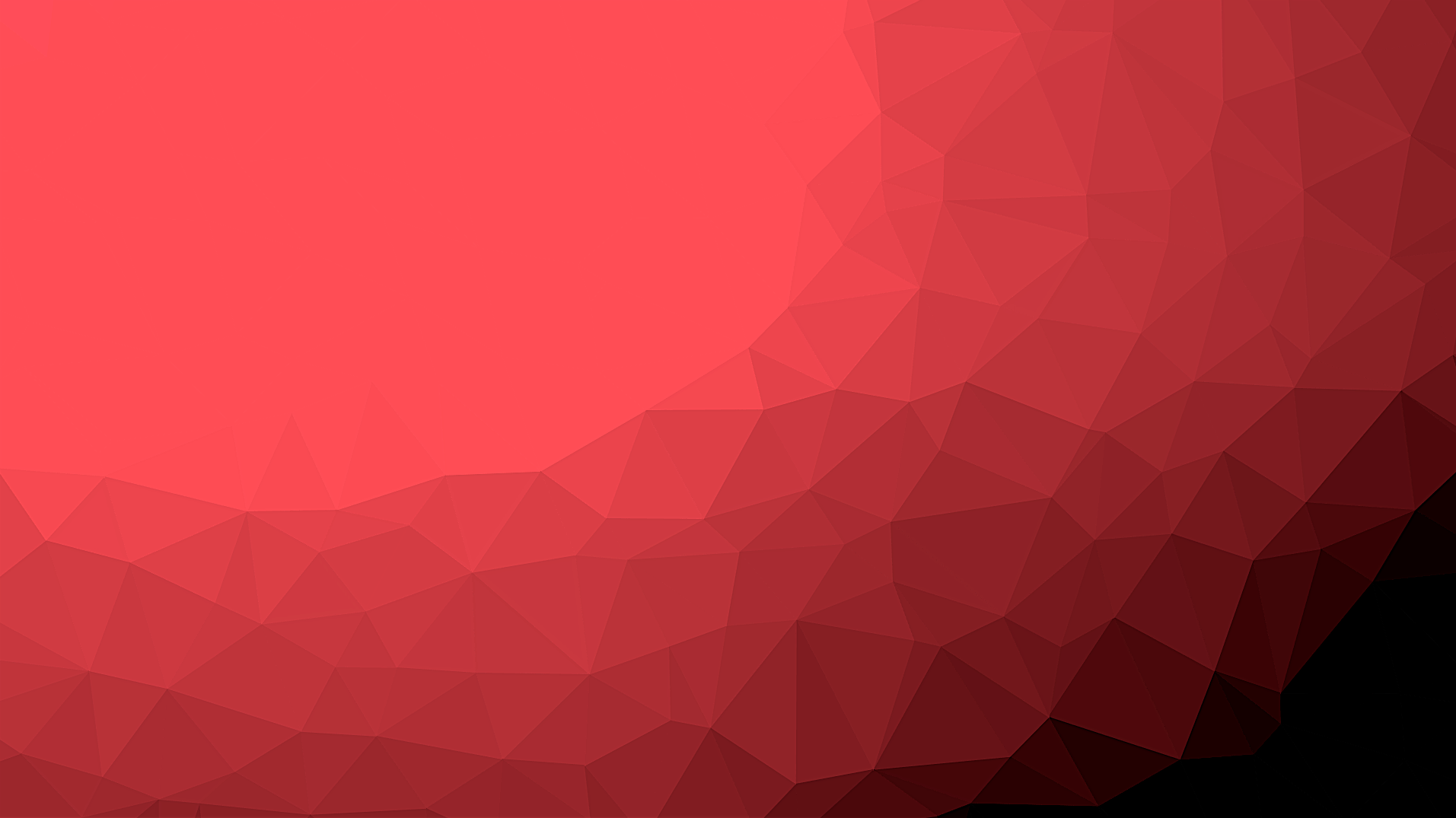 http://dl.cuni.cz/
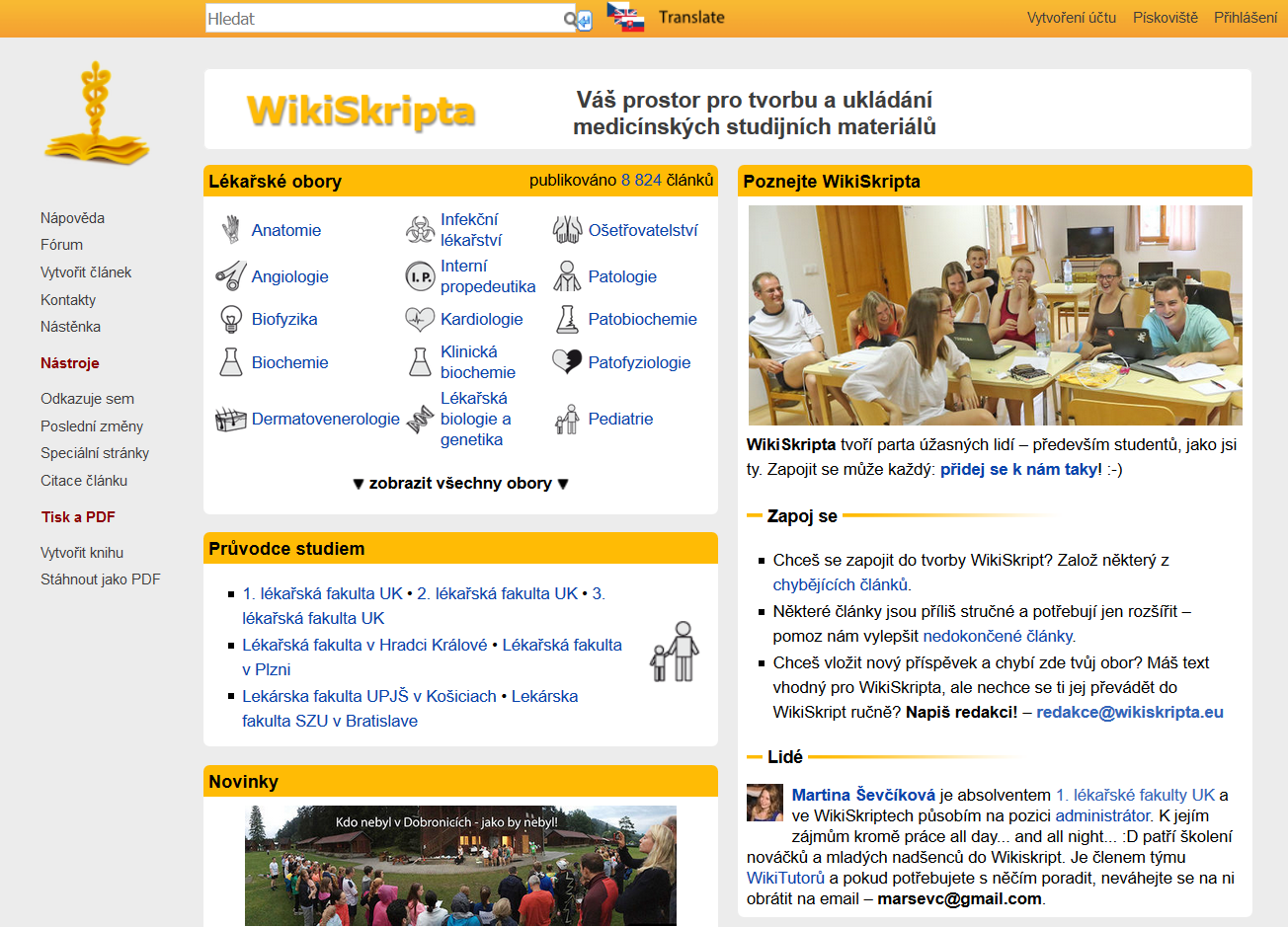 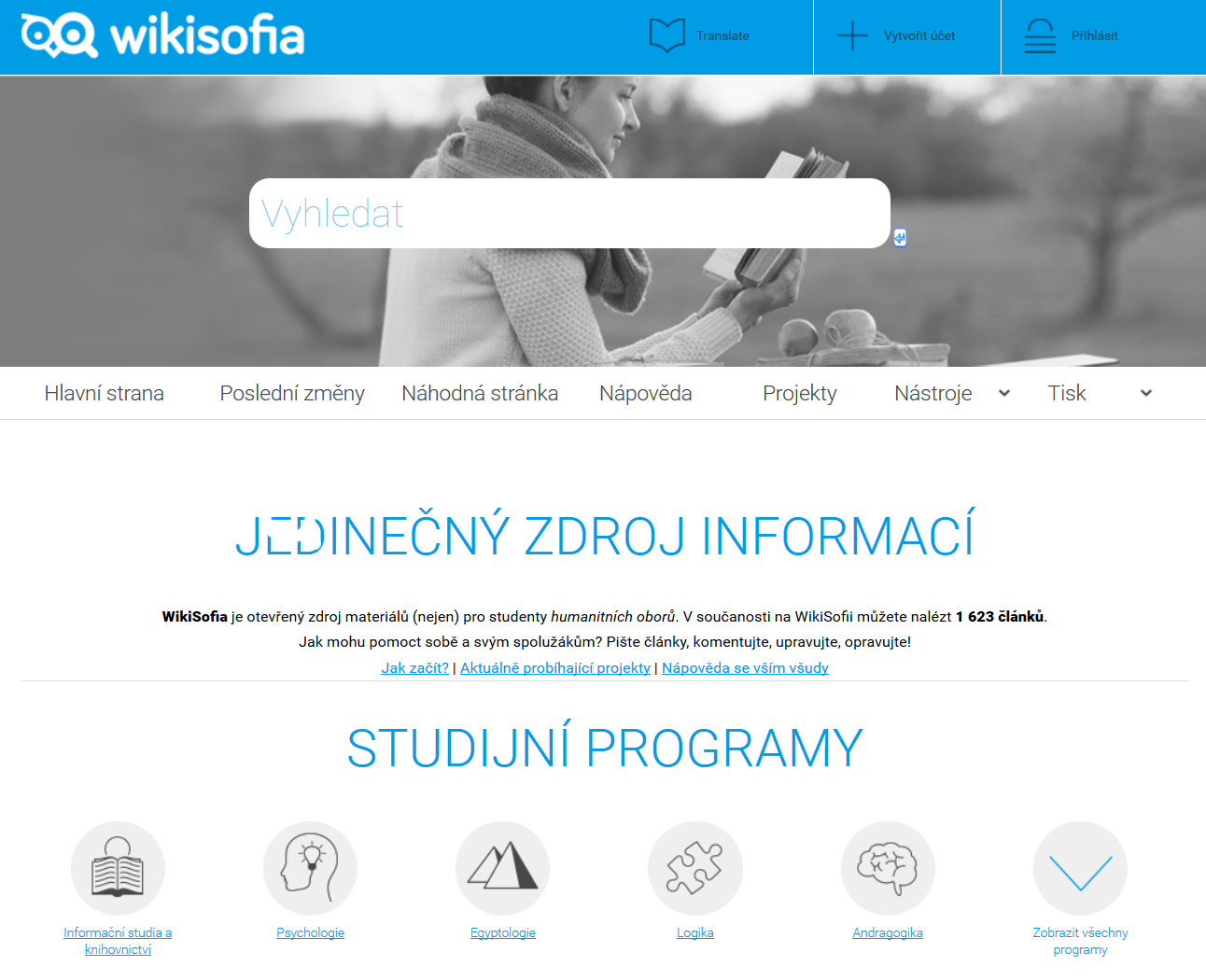 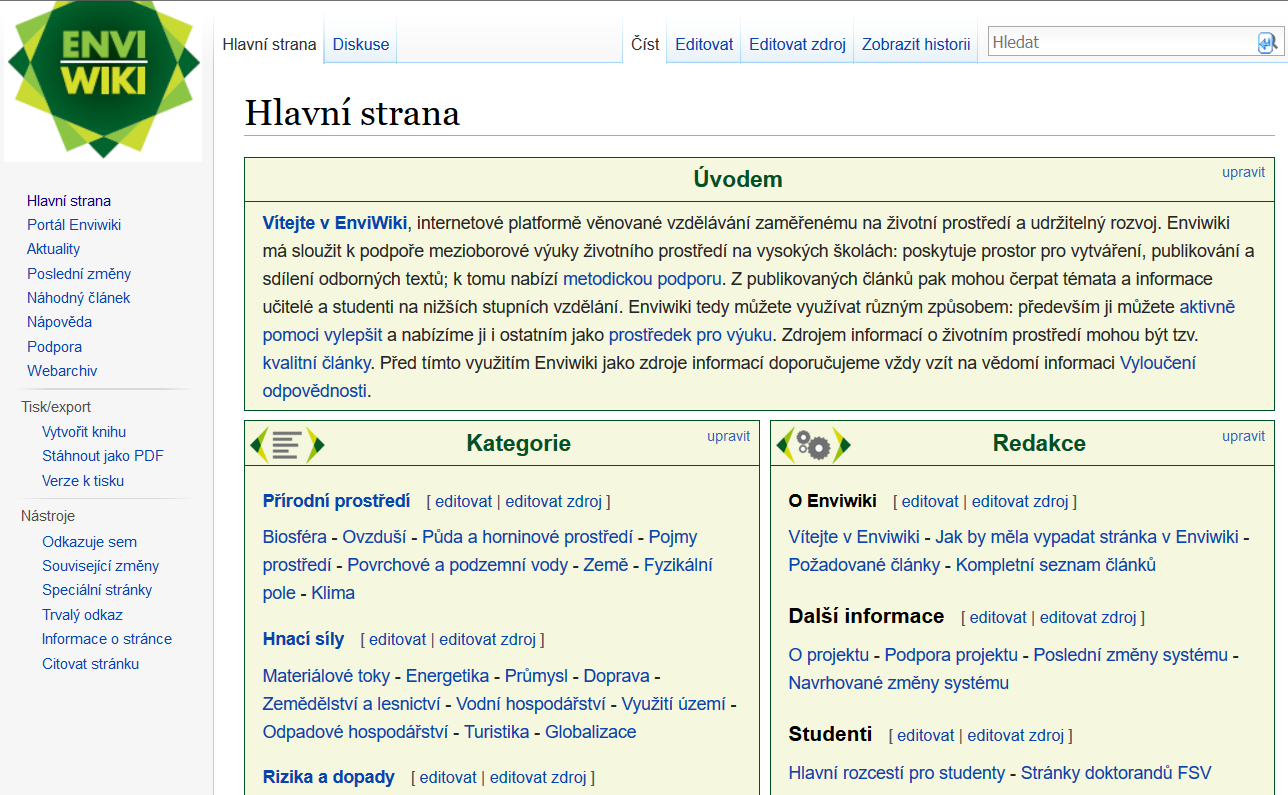 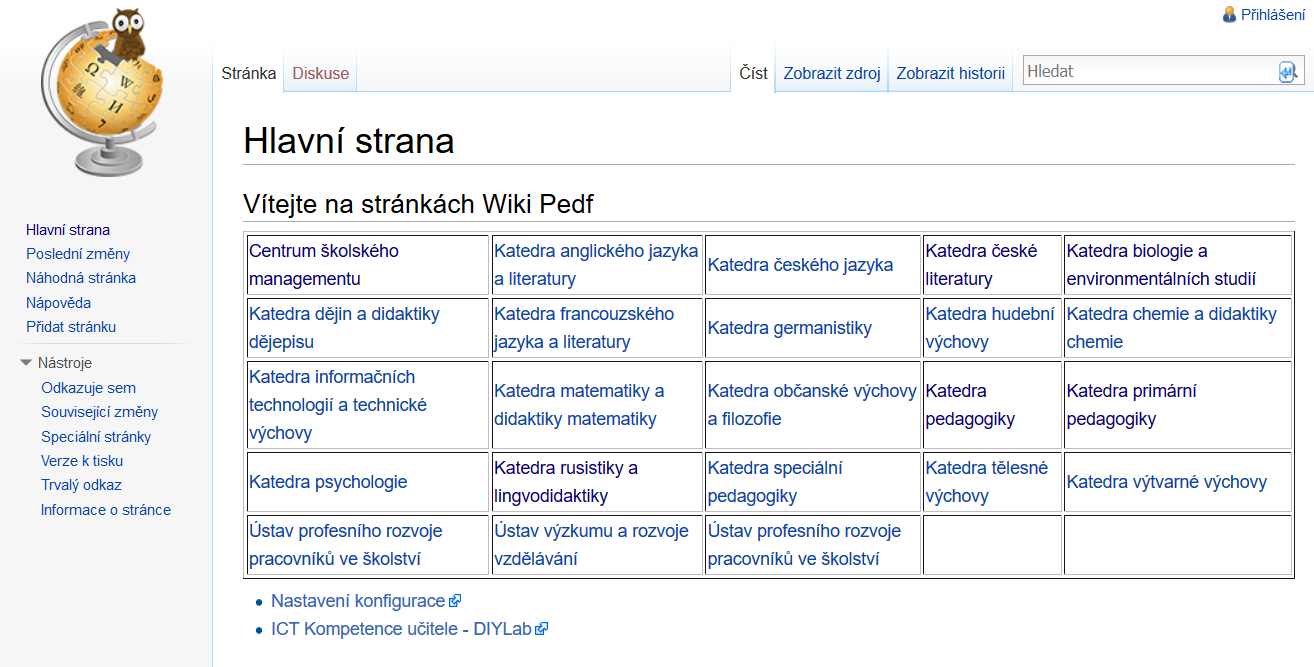 Výukové materiály
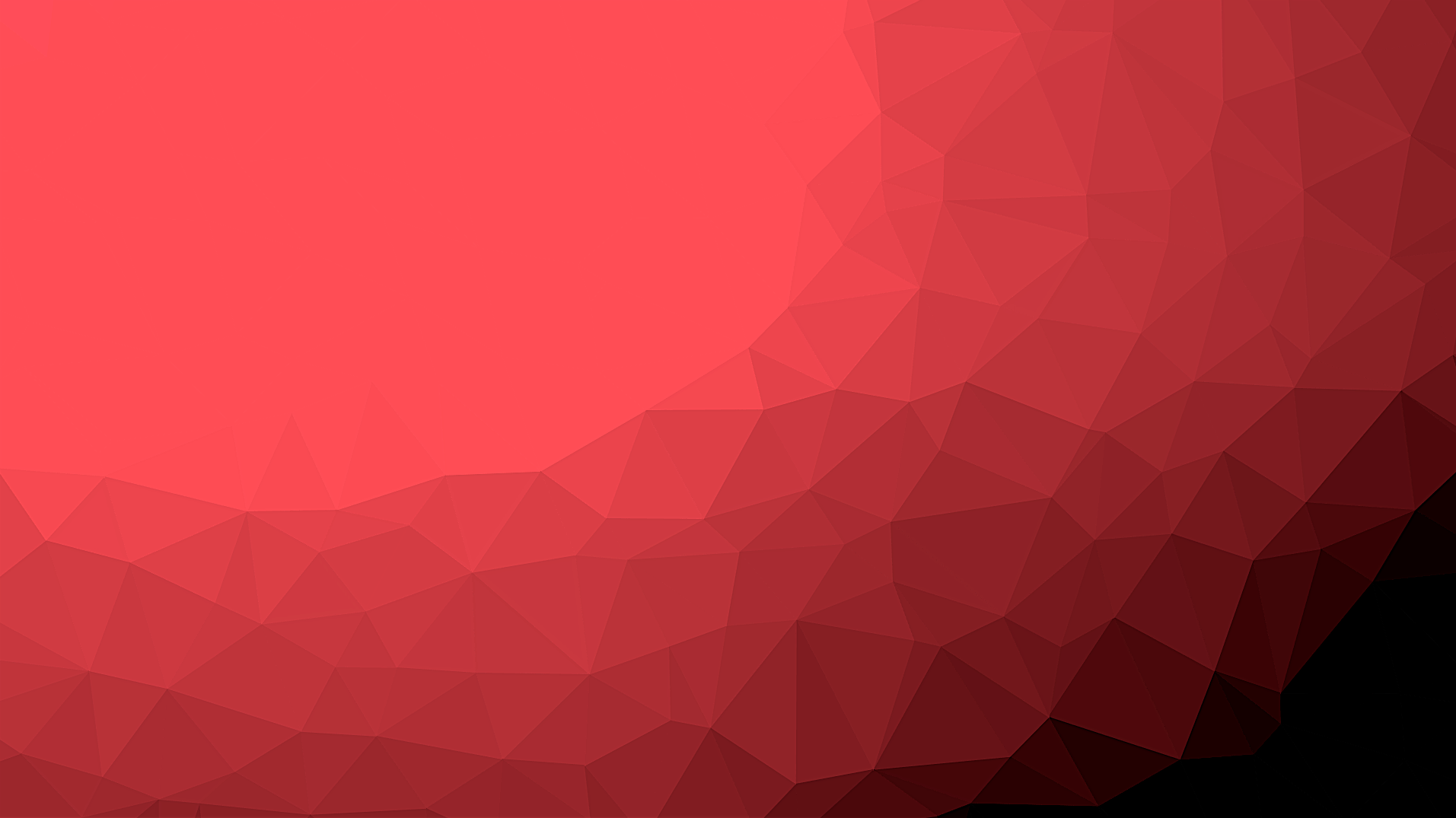 Jednoznačný trend je elektronizace
Mefanet
Moodle
Wiki platforma
Streamservery
Streamservery
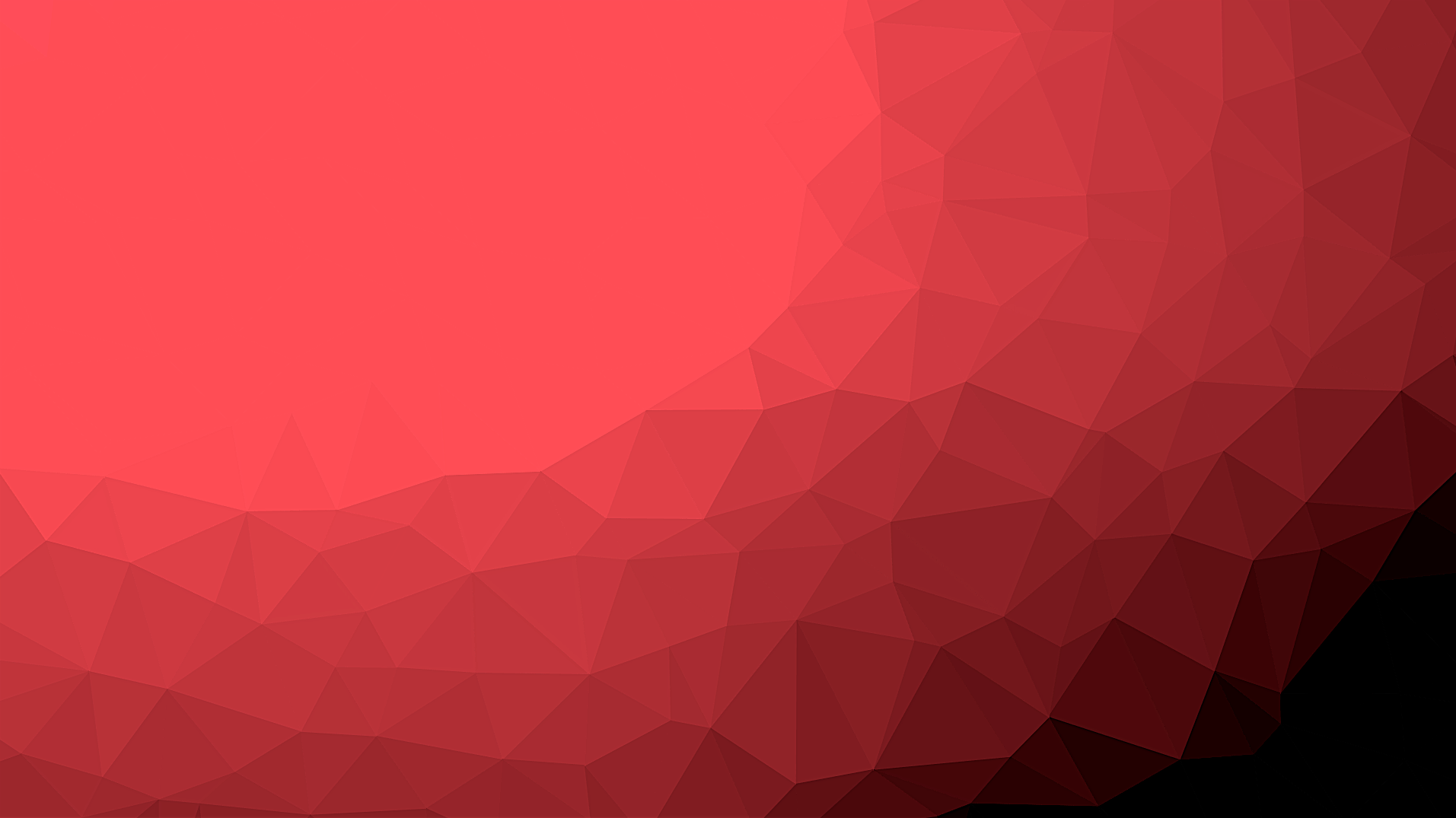 http://dl.cuni.cz/
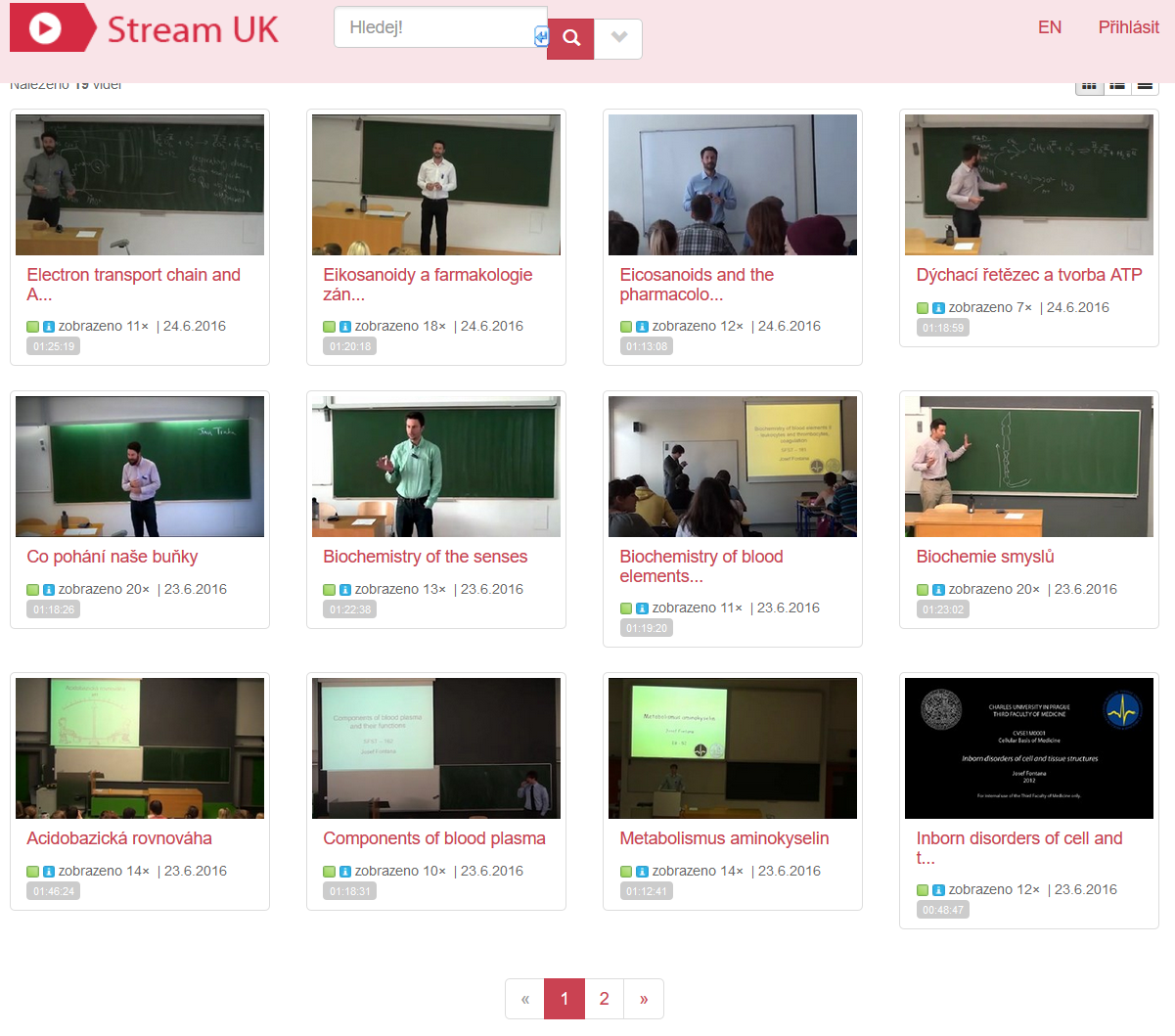 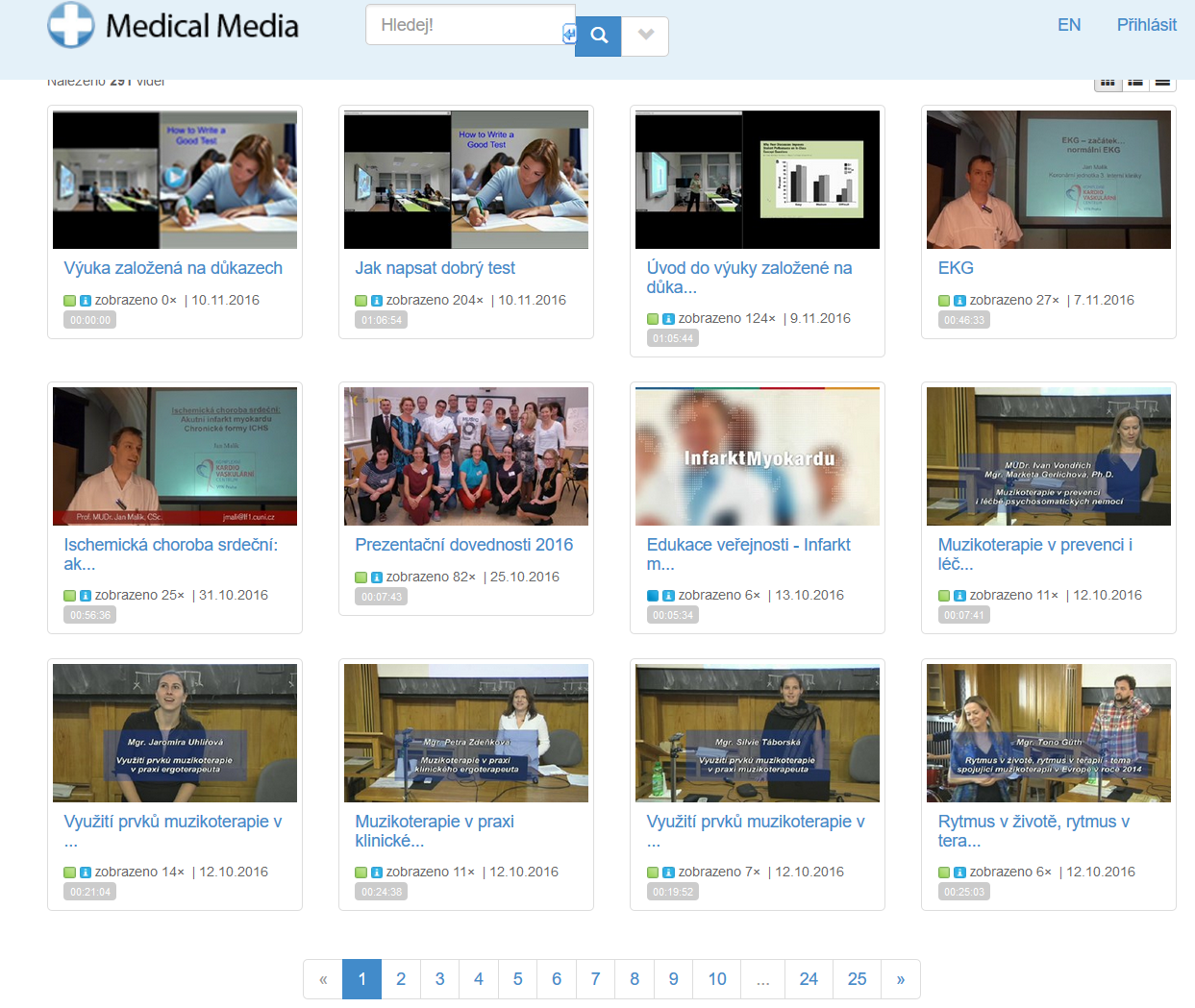 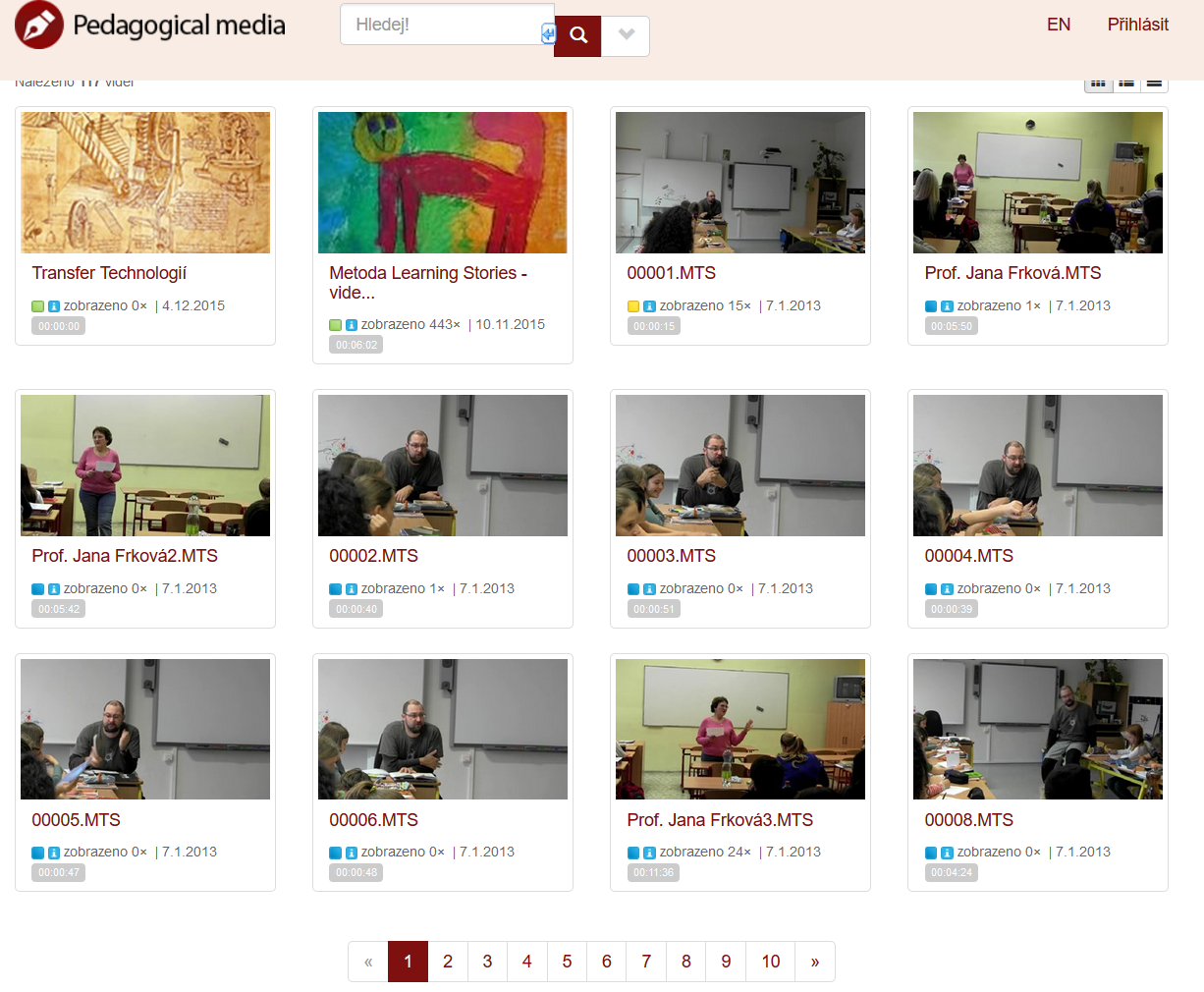 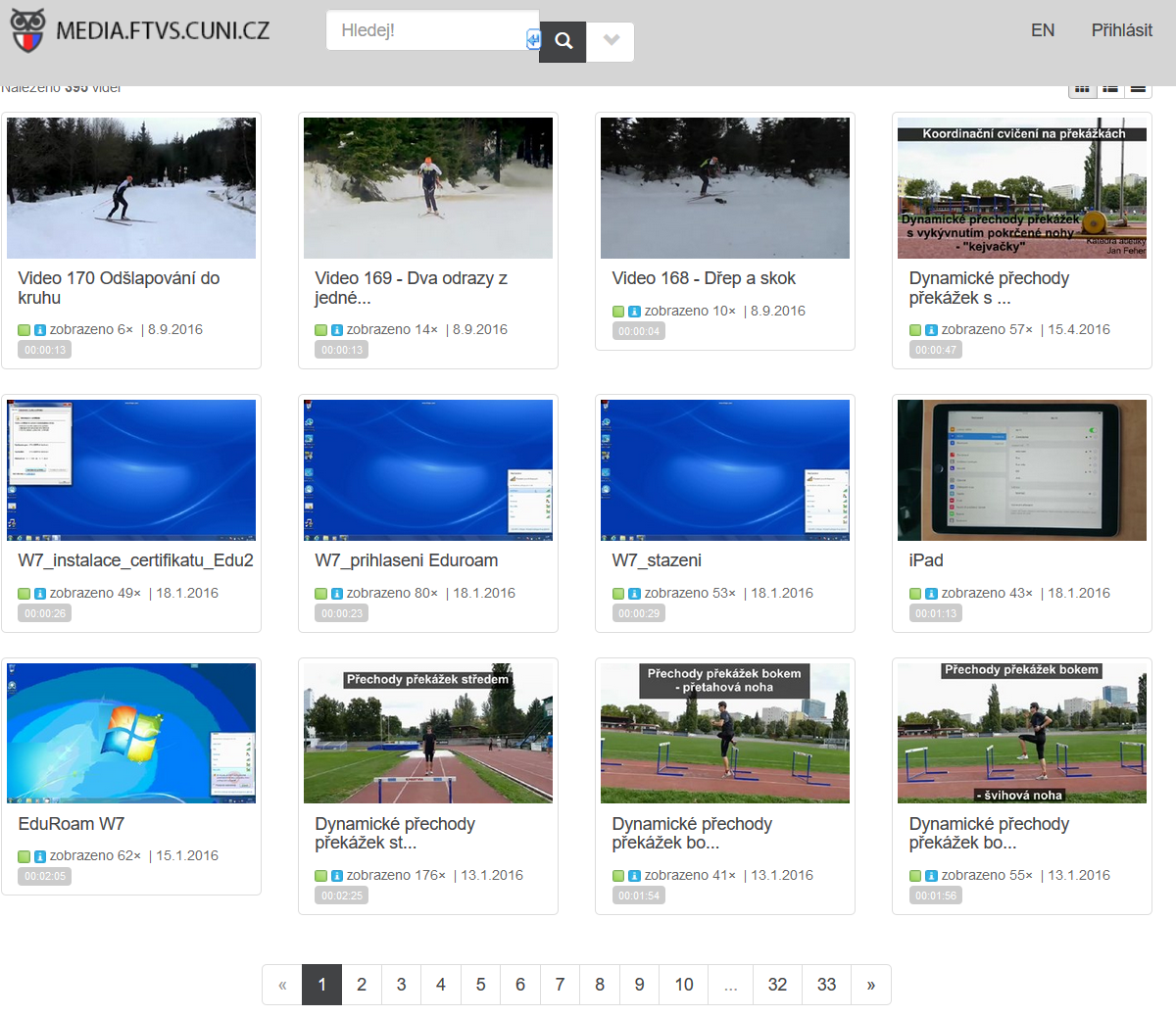 Výukové materiály
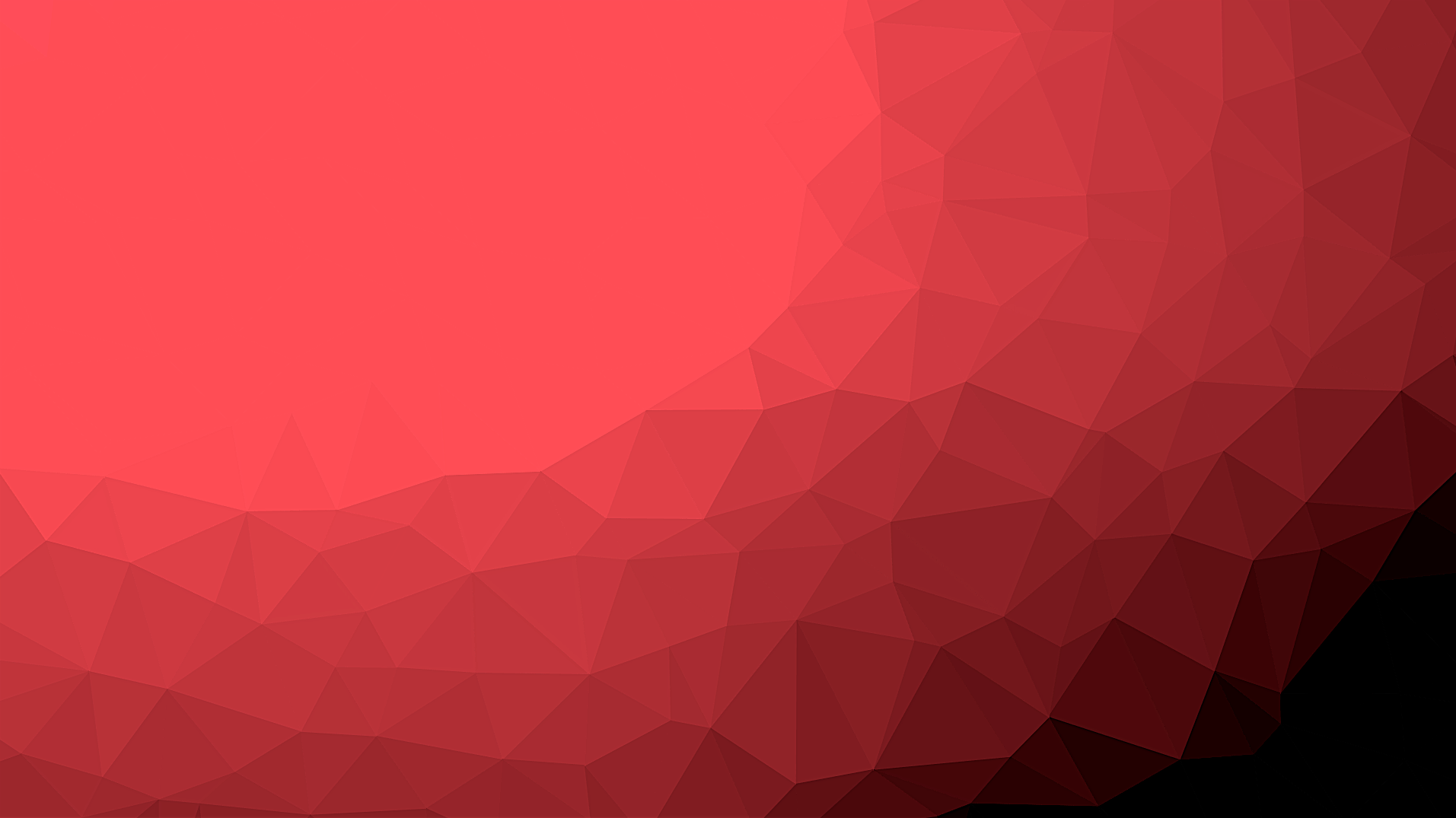 Jednoznačný trend je elektronizace
Mefanet
Moodle
E-knihy
Wiki platforma
Streamservery
E-knihy
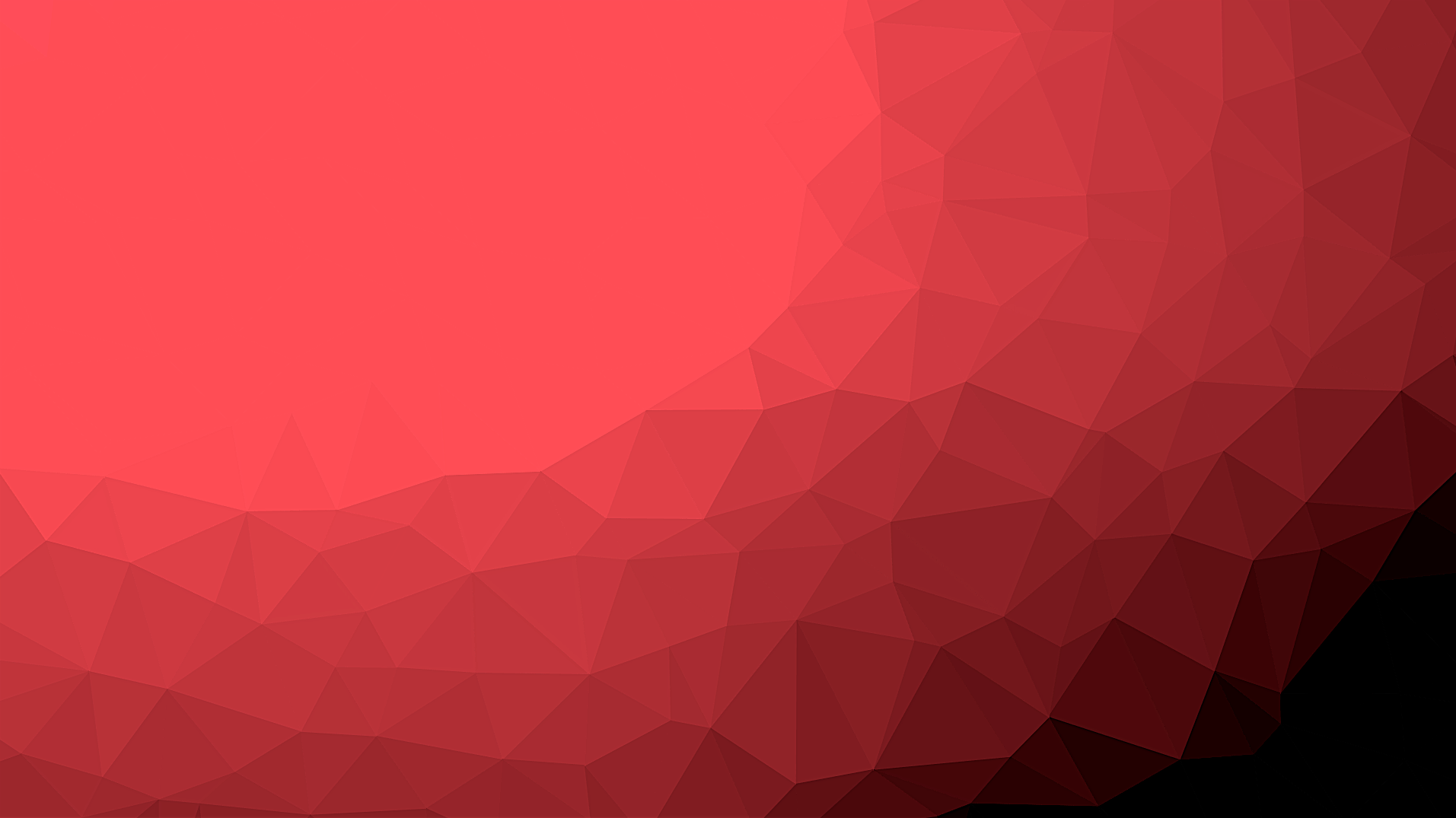 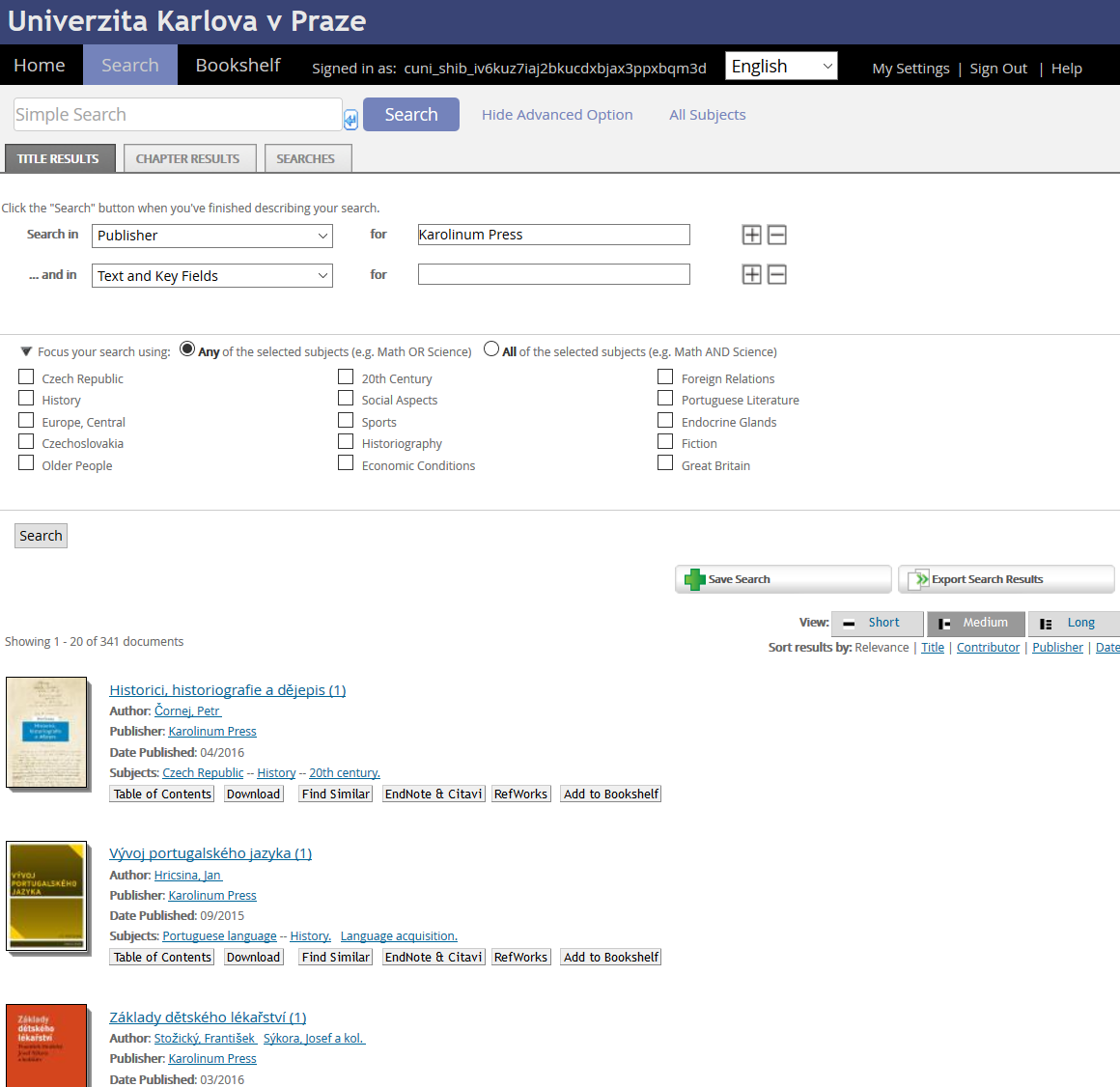 pez.cuni.cz/eknihy/
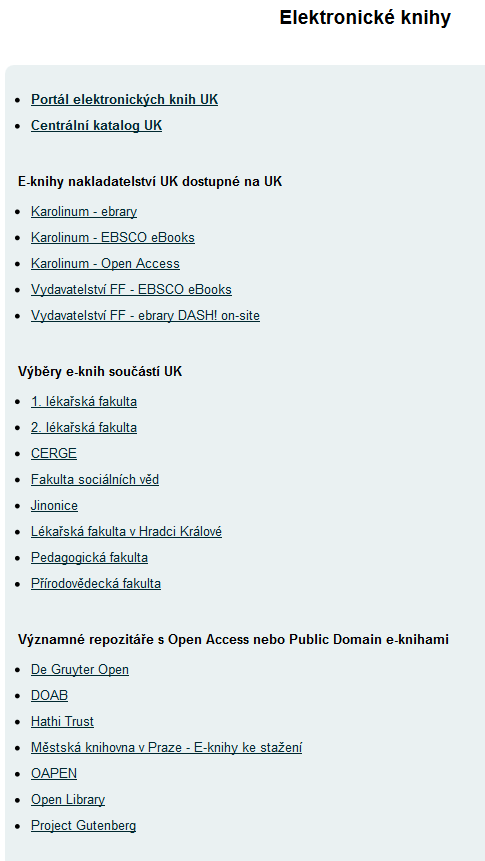 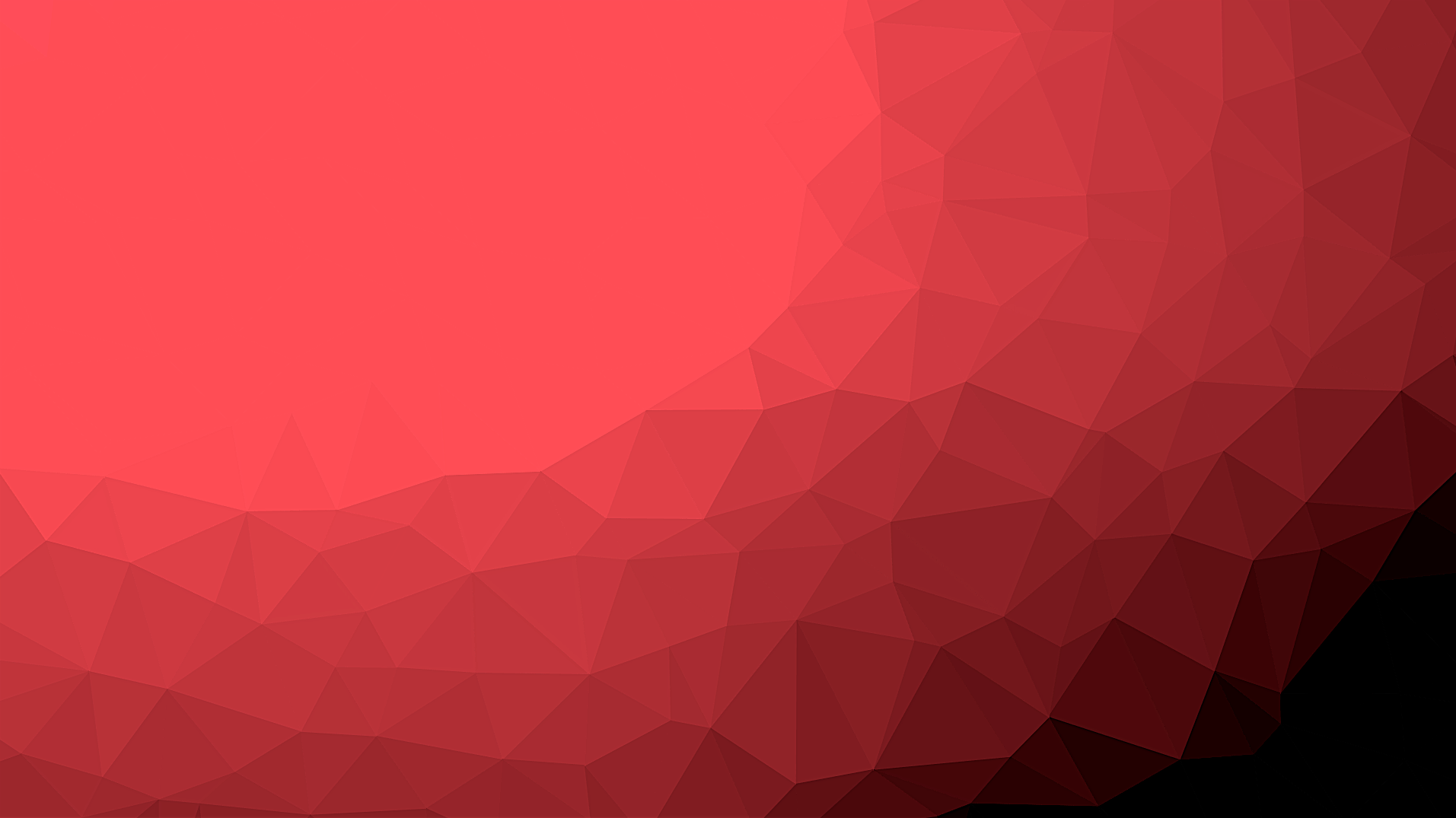 Výukové materiály
Jednoznačný trend je elektronizace
Webová knihovna
eCUNI
Mefanet
Moodle
E-knihy
Wiki platforma
Streamservery
Webová knihovna
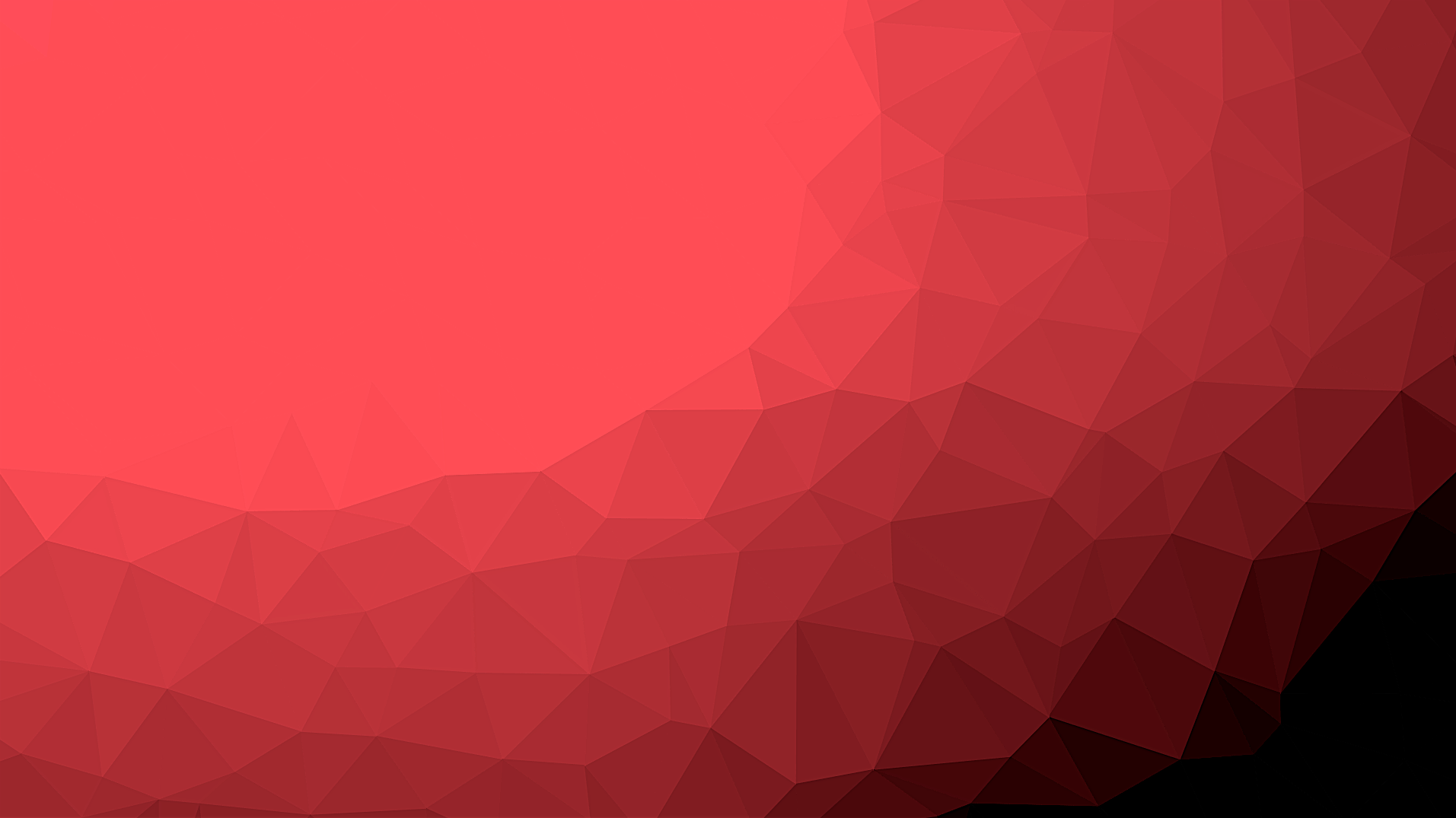 https://ecuni.publi.cz/
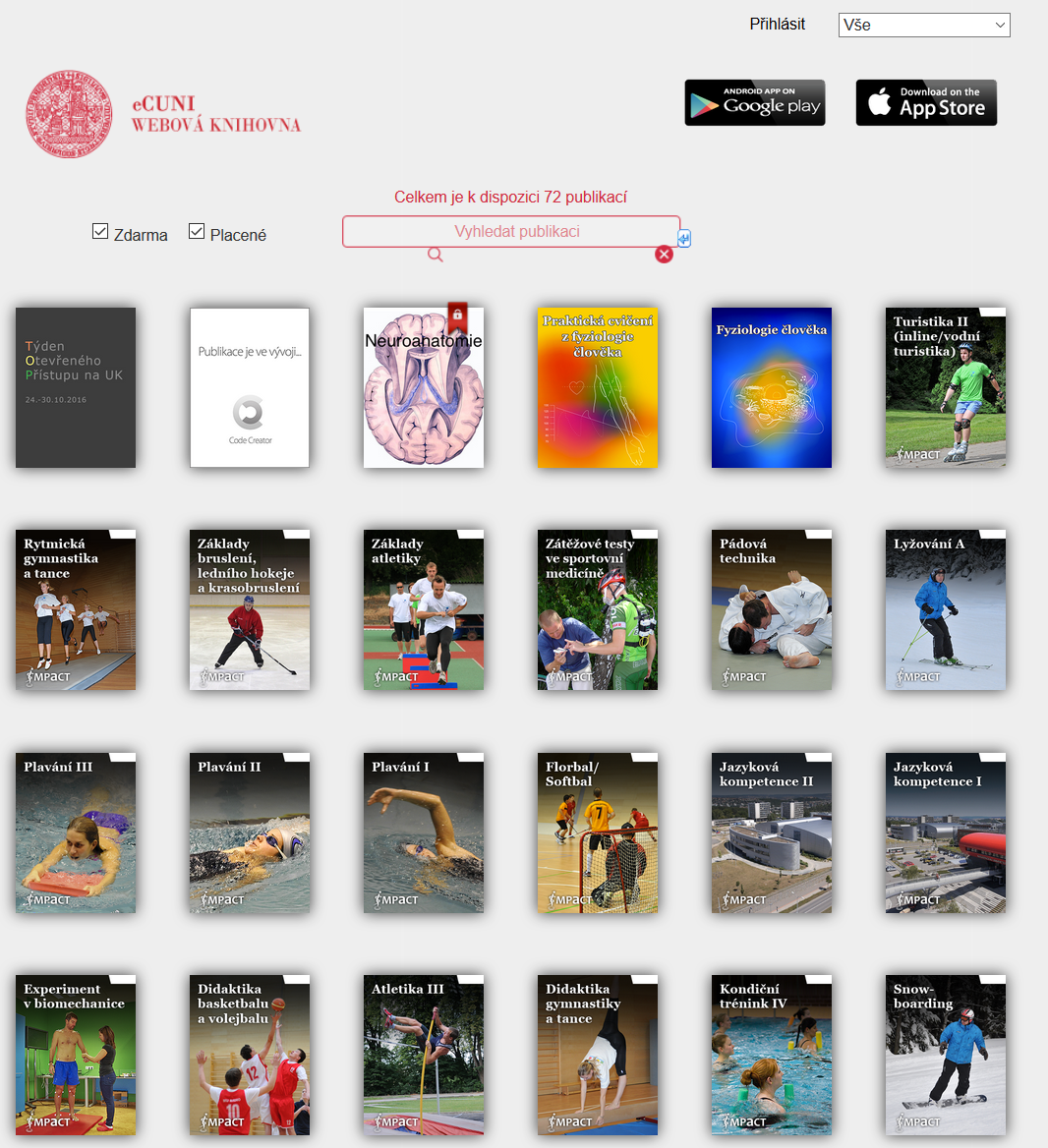 Výukové materiály- nástroje
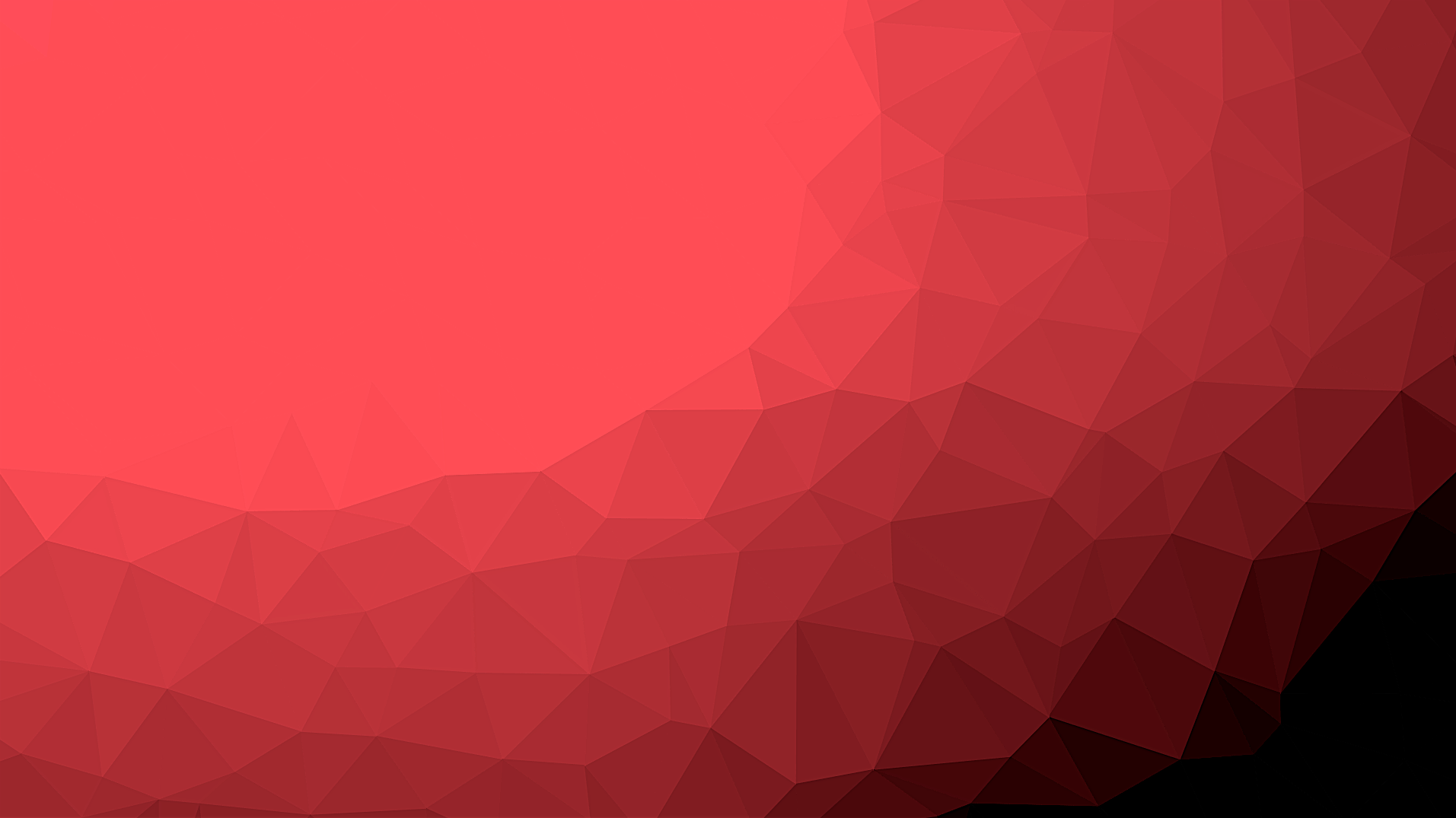 MOOC server
Jednoznačný trend je elektronizace
Webová knihovna
eCUNI
Mefanet
Moodle
E-knihy
Wiki platforma
Streamservery
Výukové materiály
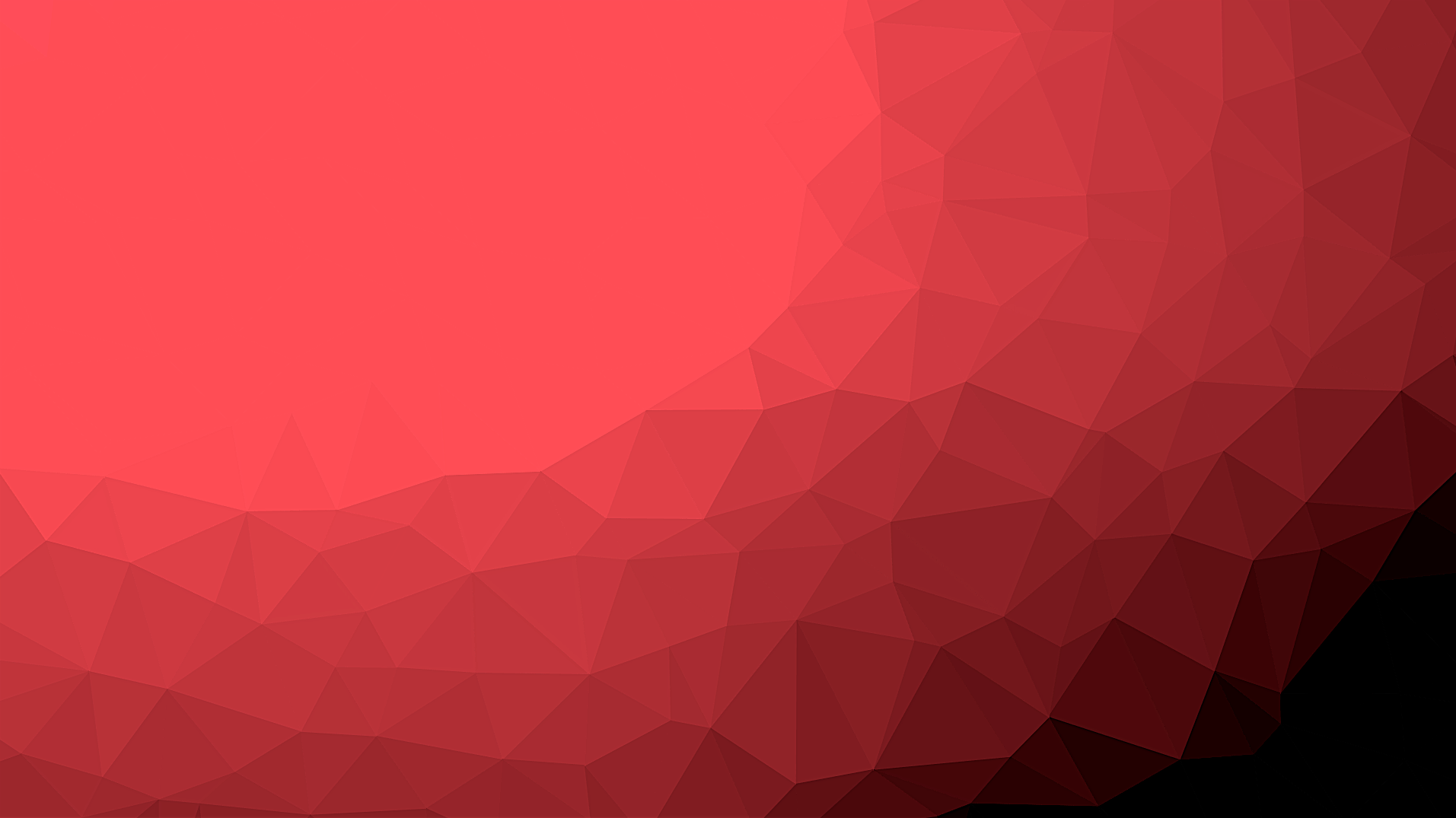 Repozitář závěrečných prací
MOOC server
Jednoznačný trend je elektronizace
Webová knihovna
eCUNI
Mefanet
Moodle
E-knihy
Wiki platforma
Streamservery
Turnitin
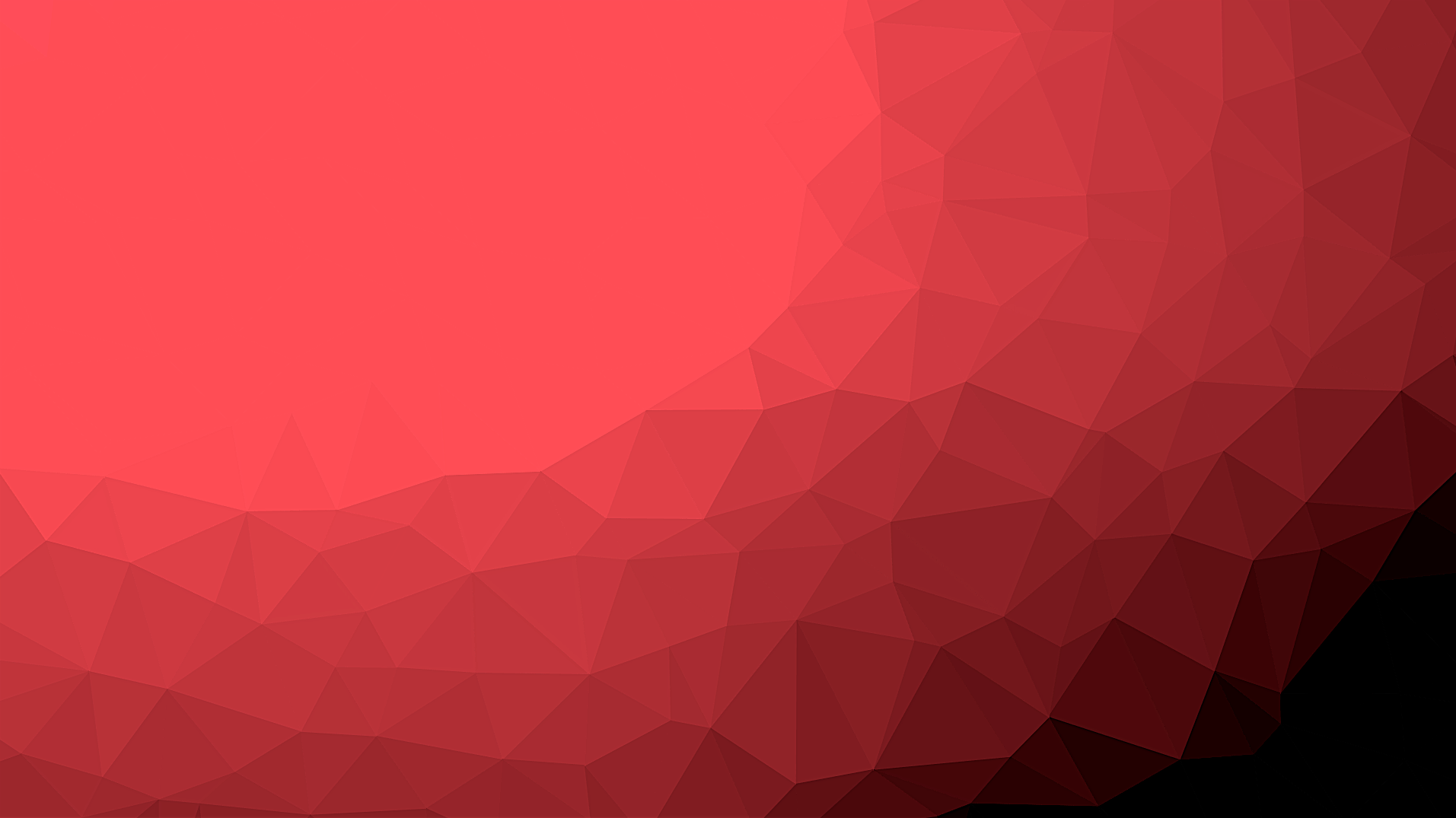 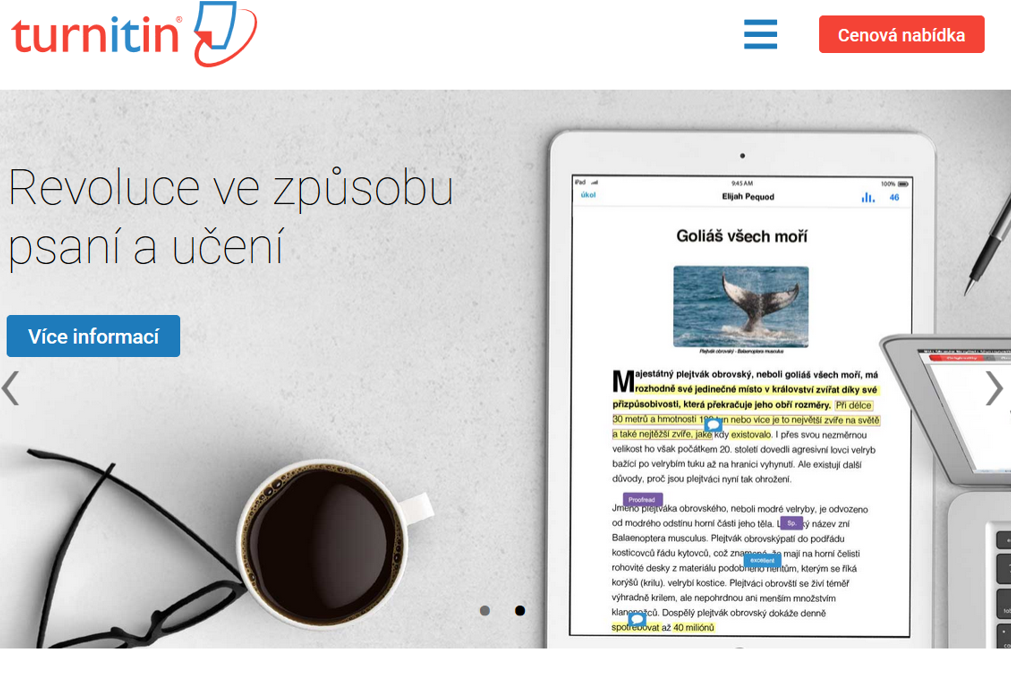 Systém podpory
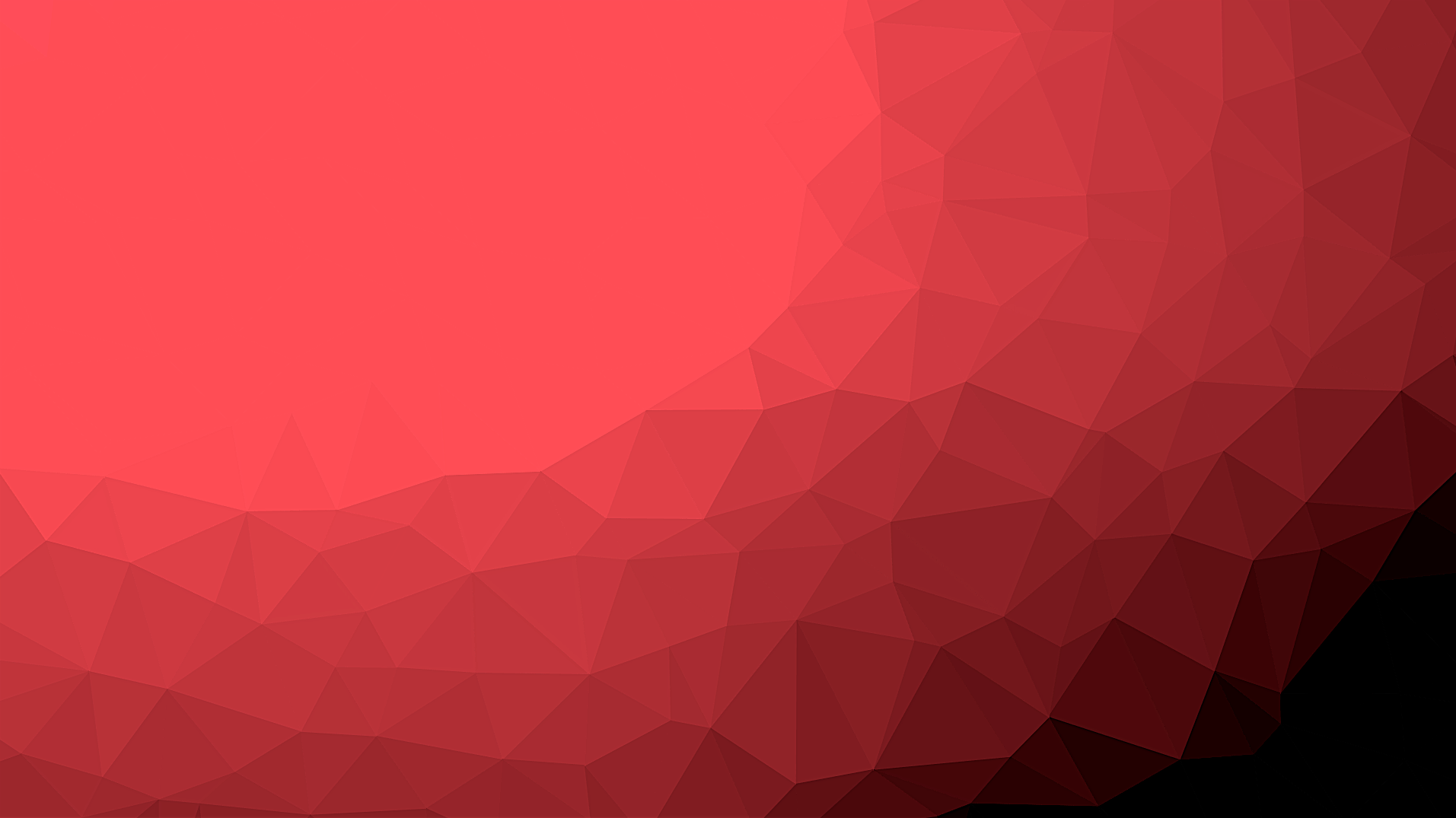 Vyškolení zaměstnanci 
knihoven fakult a součástí UK
Pracovní skupina zástupců fakult a součástí
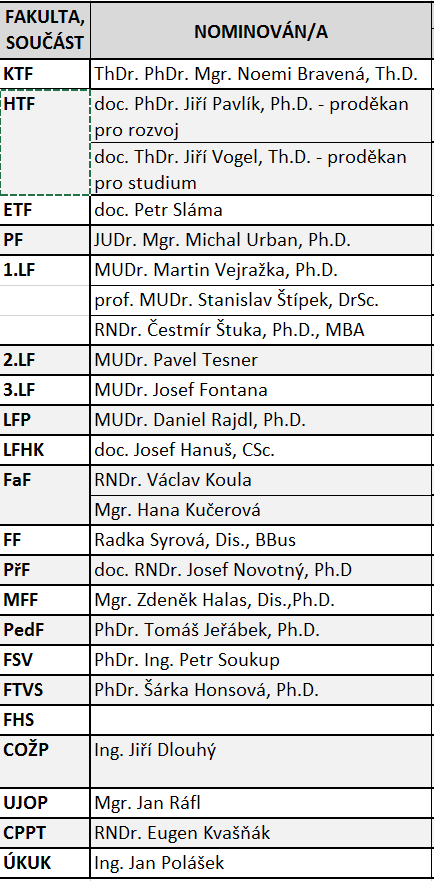 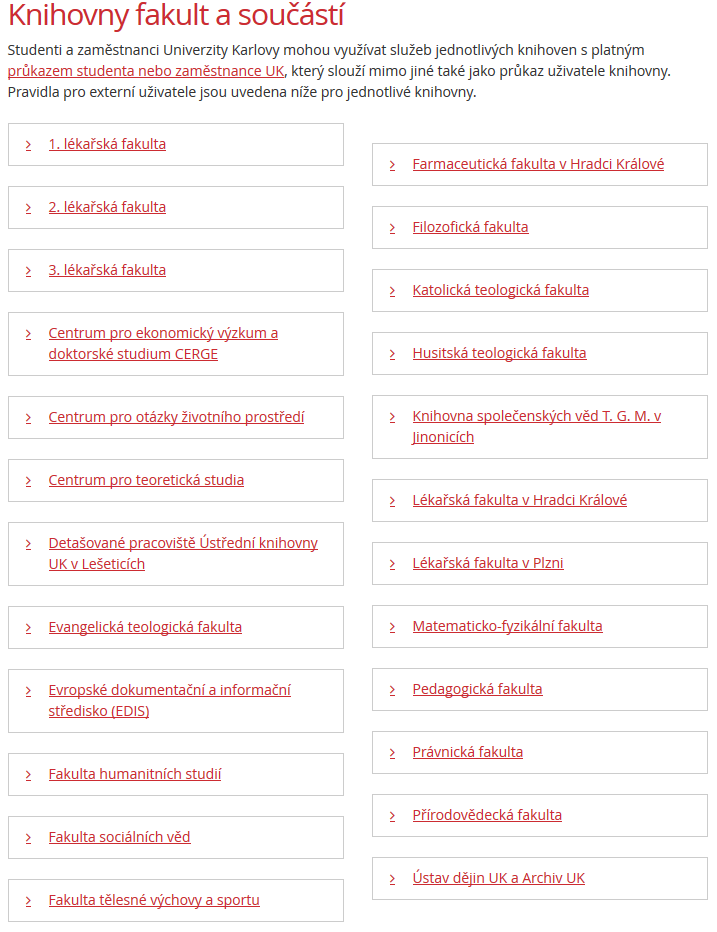 Zaměstnanci centra pro
e-learning
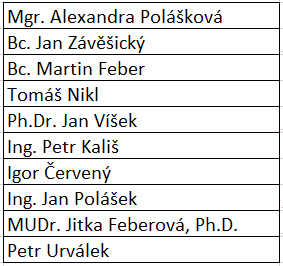 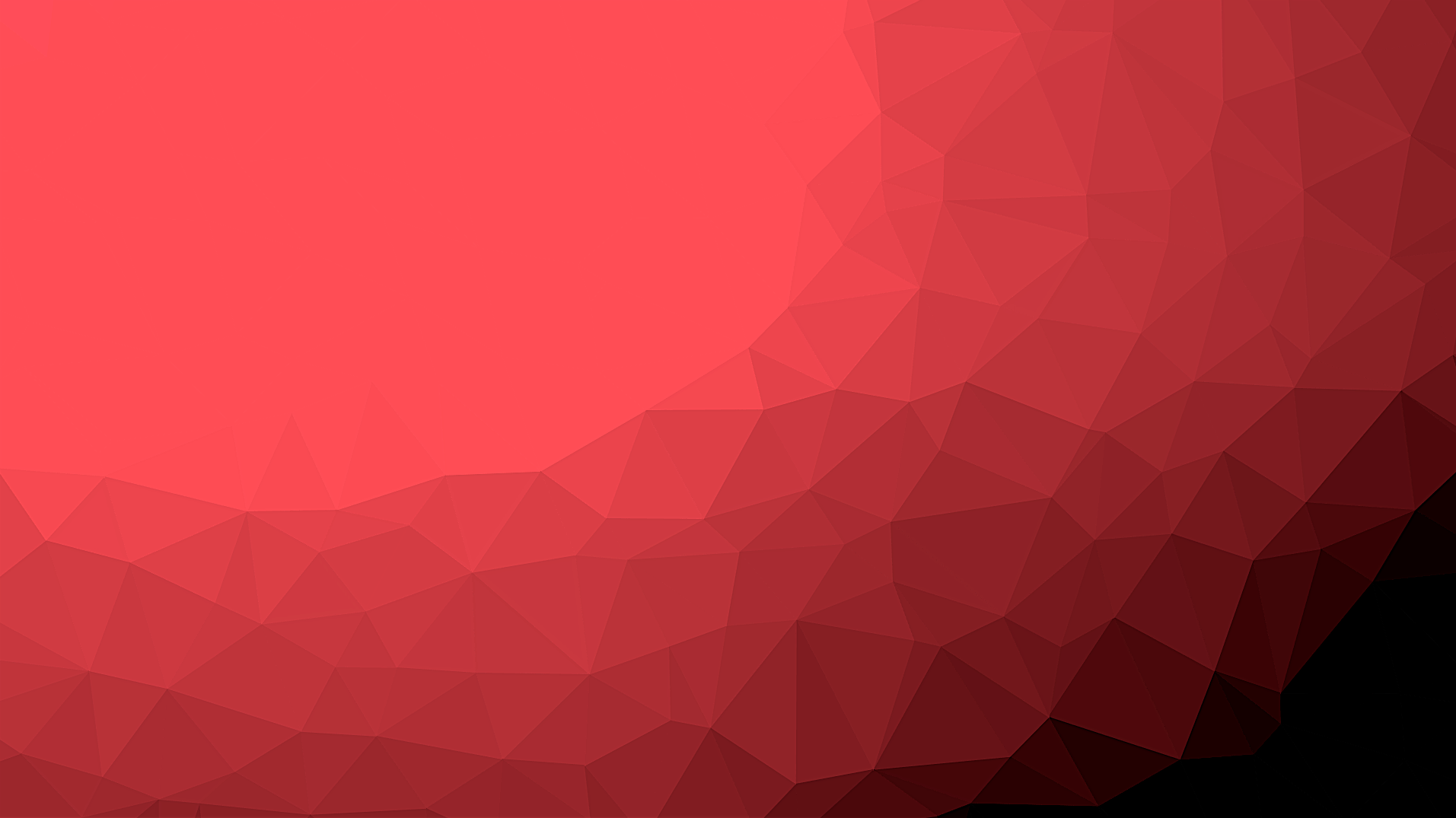 Hodnocení kvality
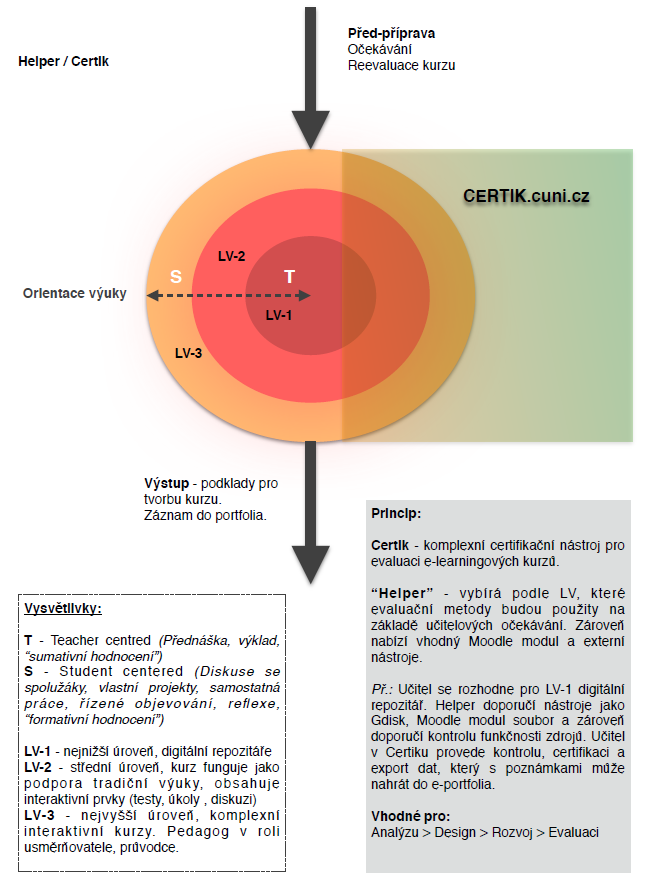 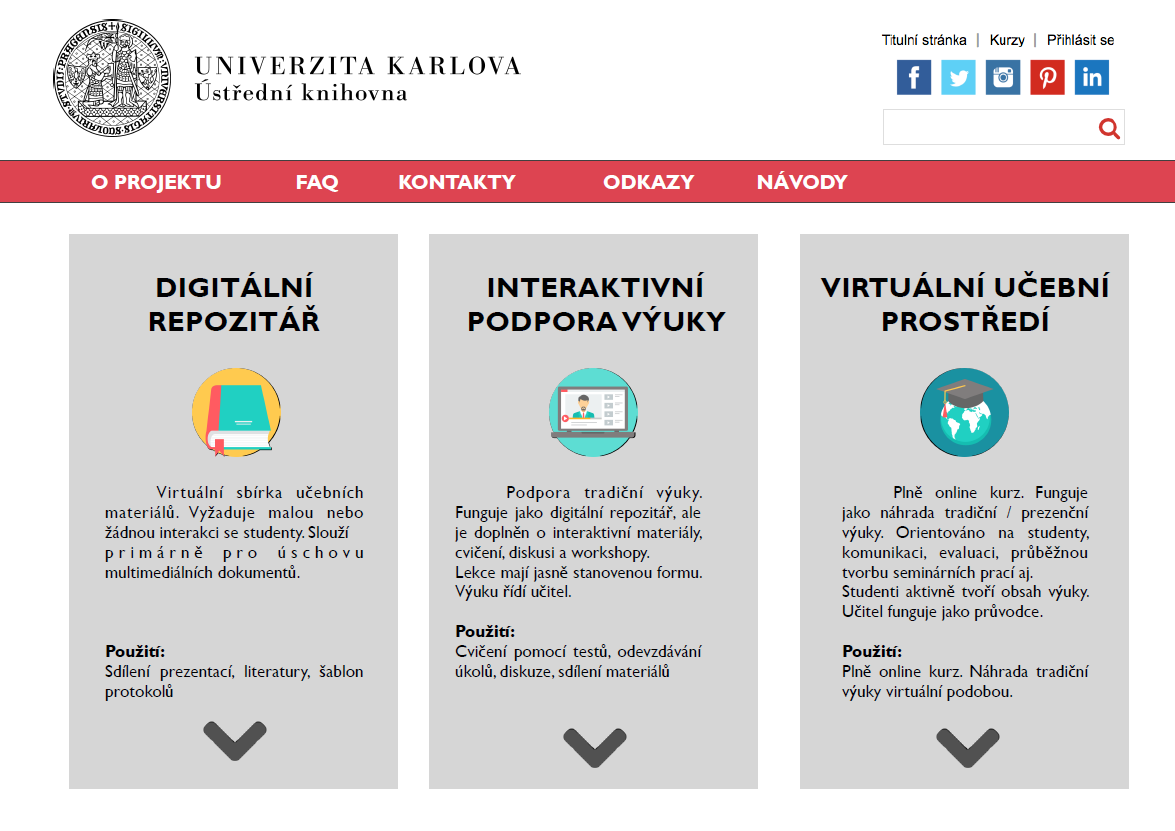 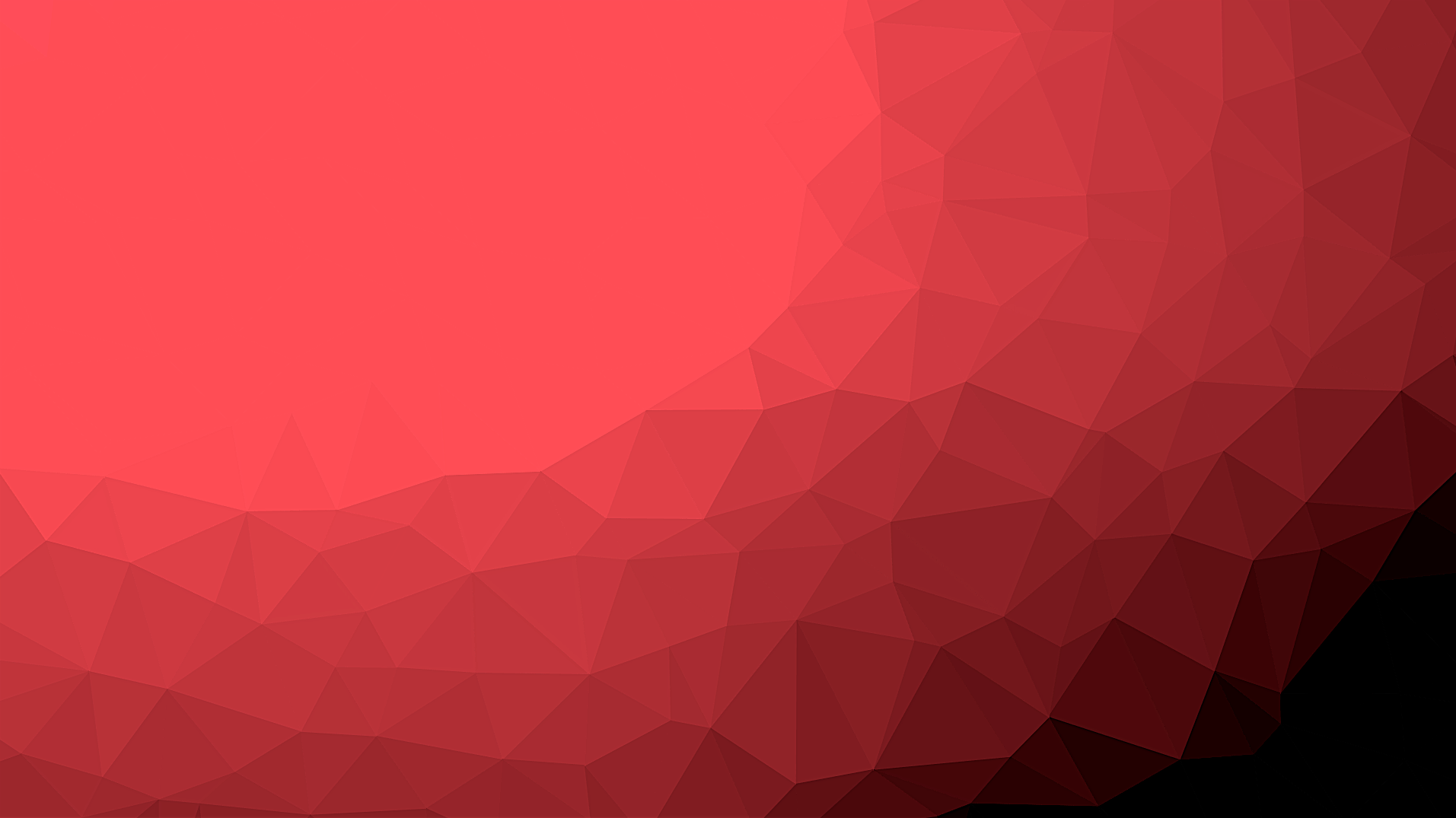 Hodnocení kvality
https://certik.cuni.cz/
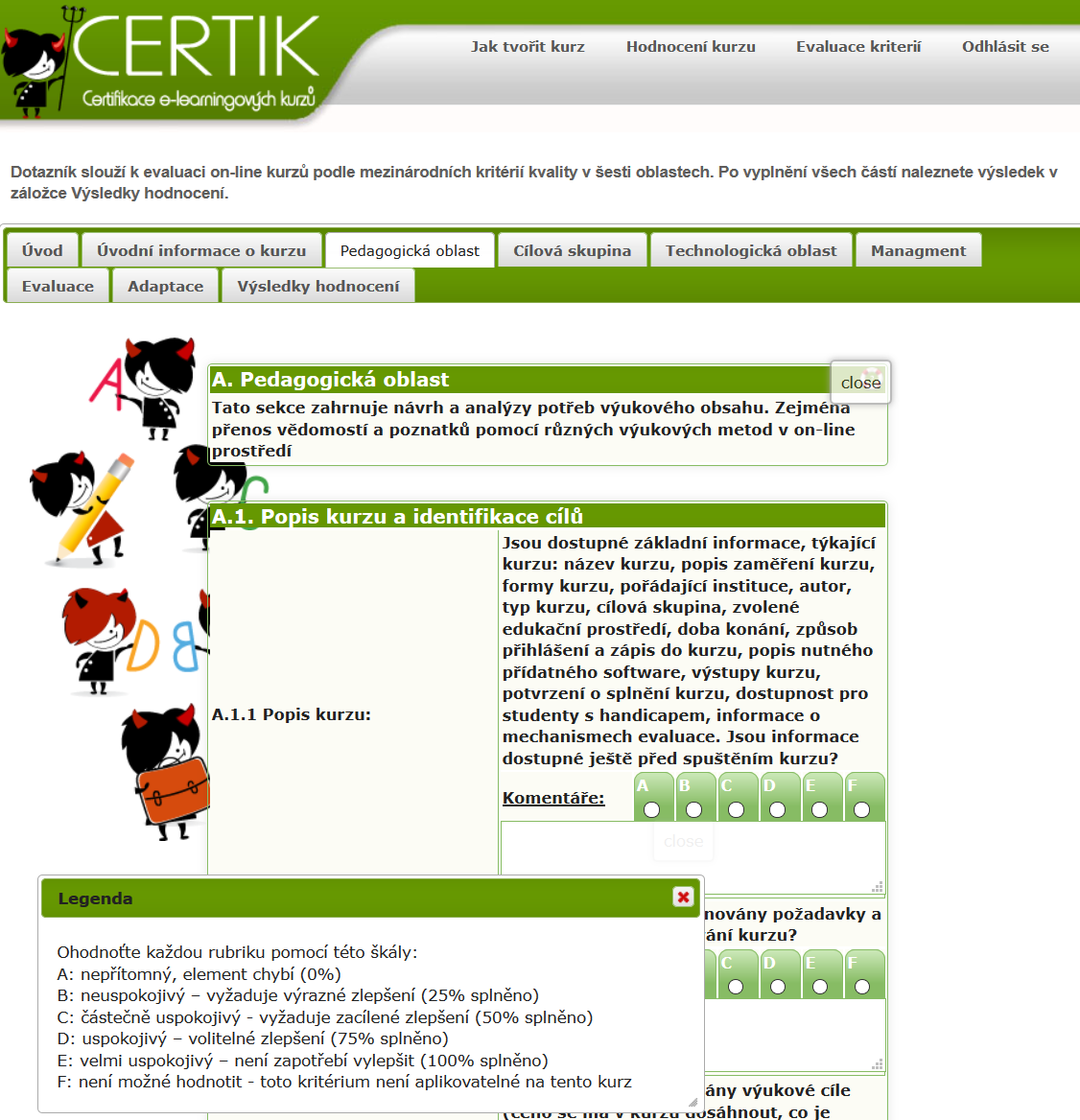 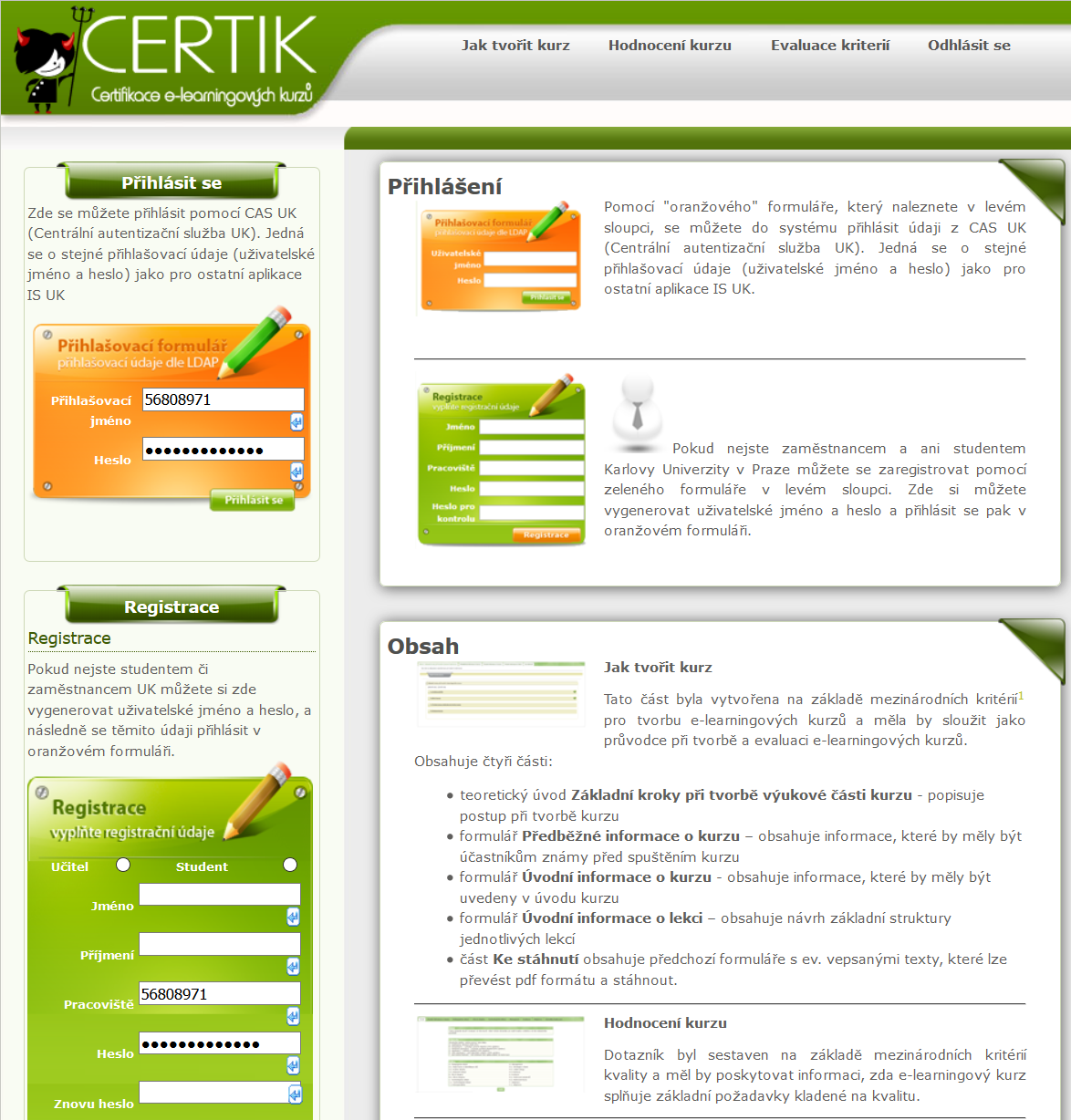 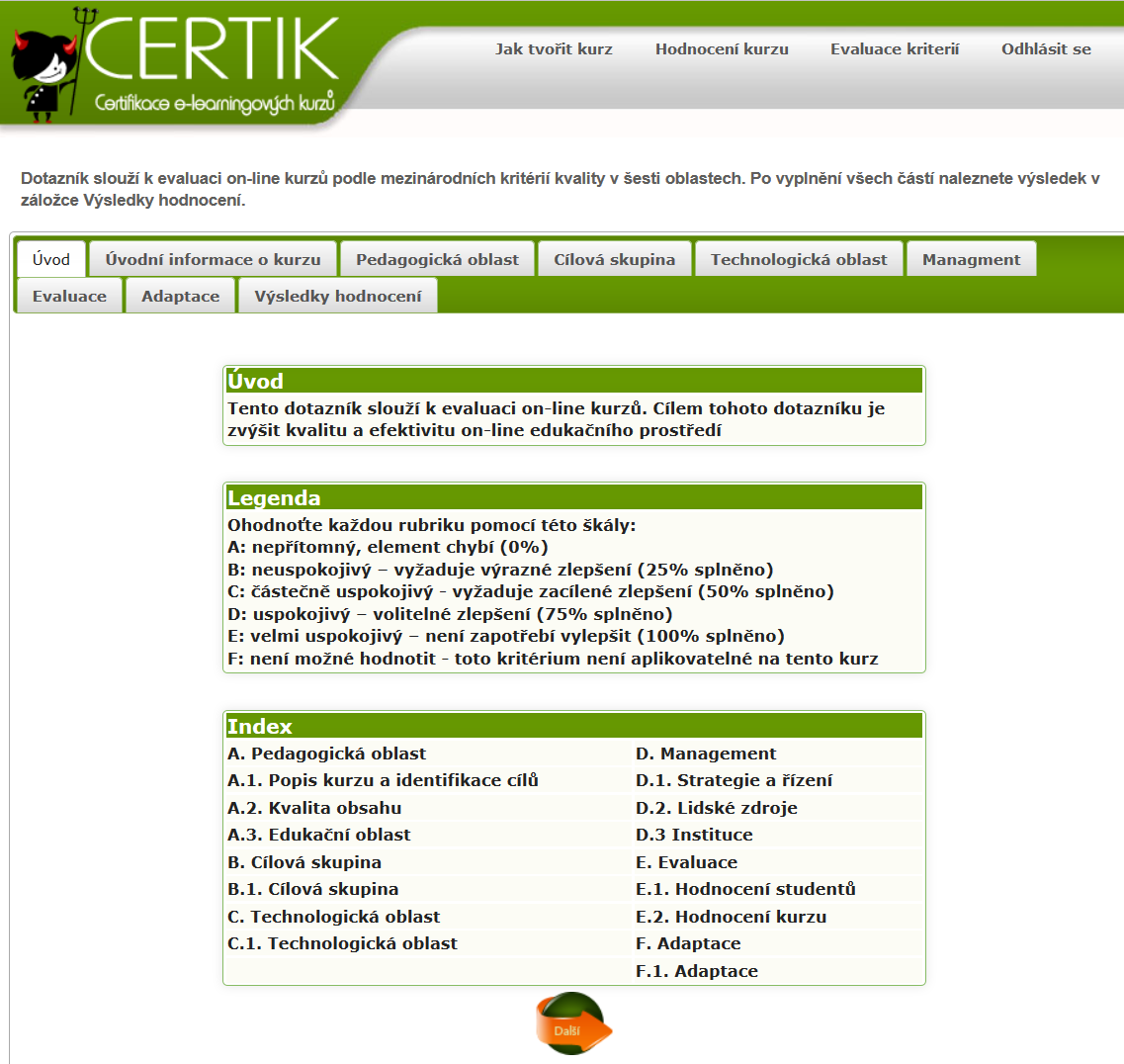 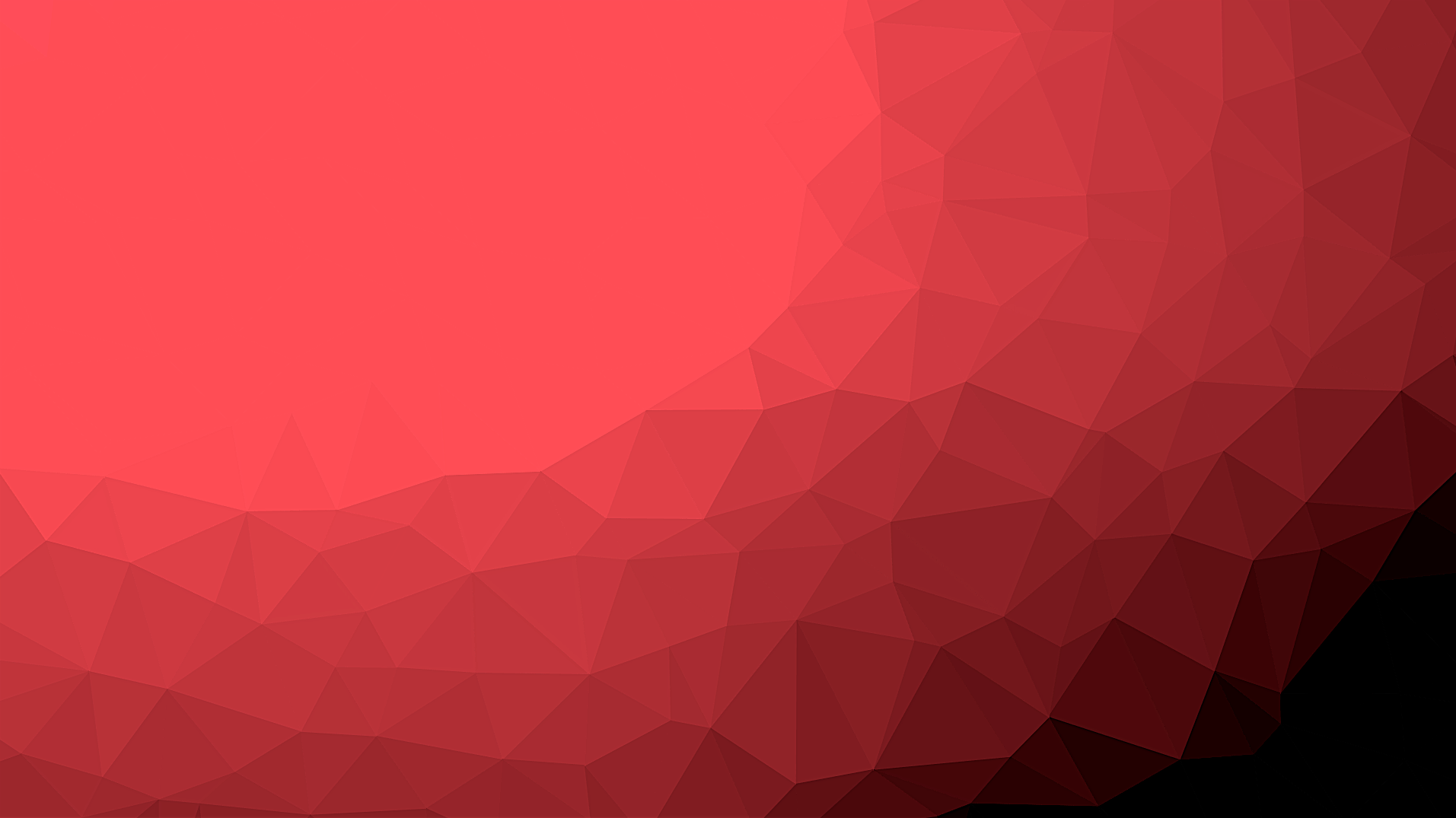 Další rozvoj - projekty OP VVV
ESF a ERDF
Digitalizační centrum – digitalizace doporučené literatury
Školicí centrum
Virtuální učebny
AV pracoviště
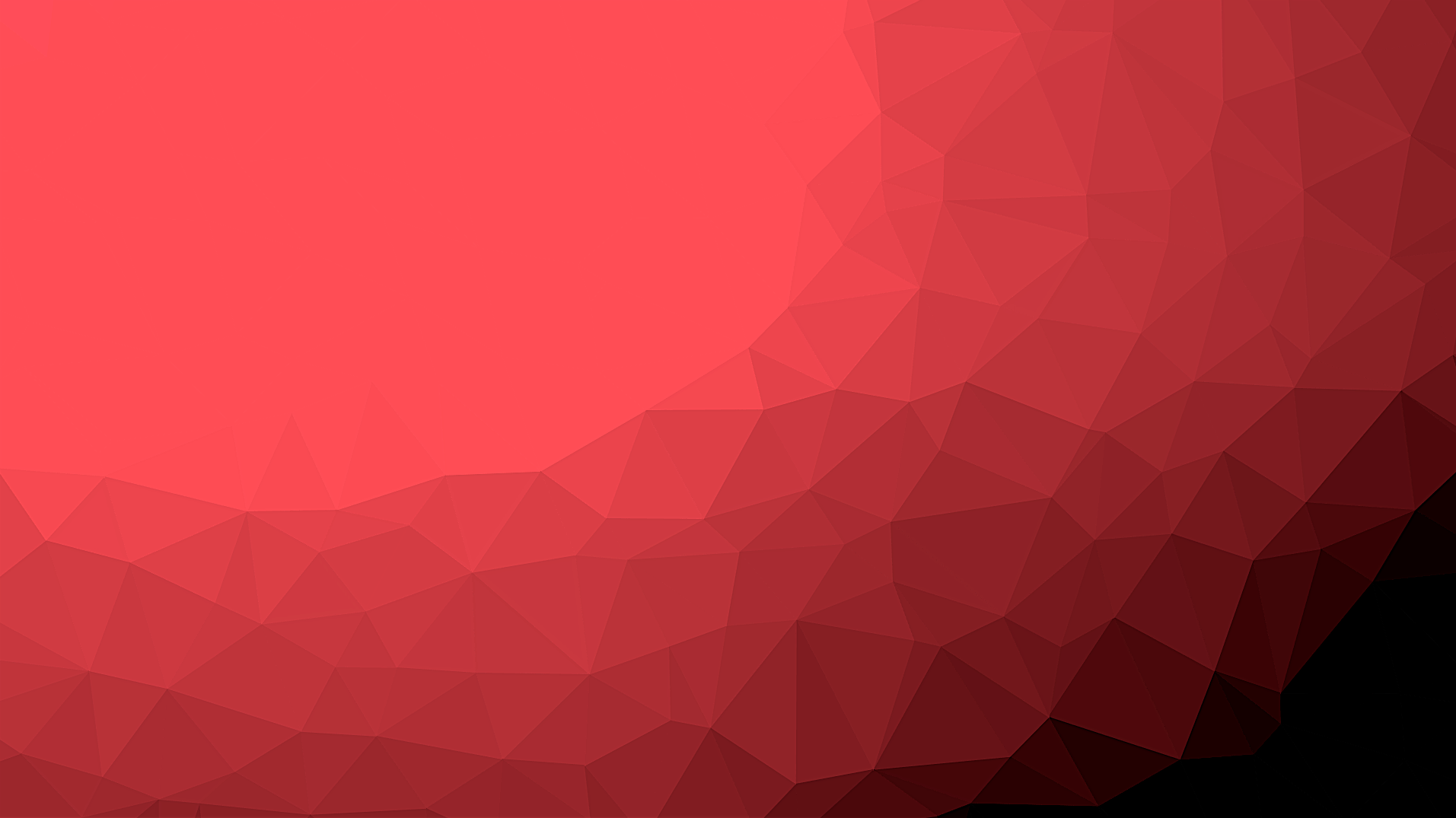 Děkuji za pozornost
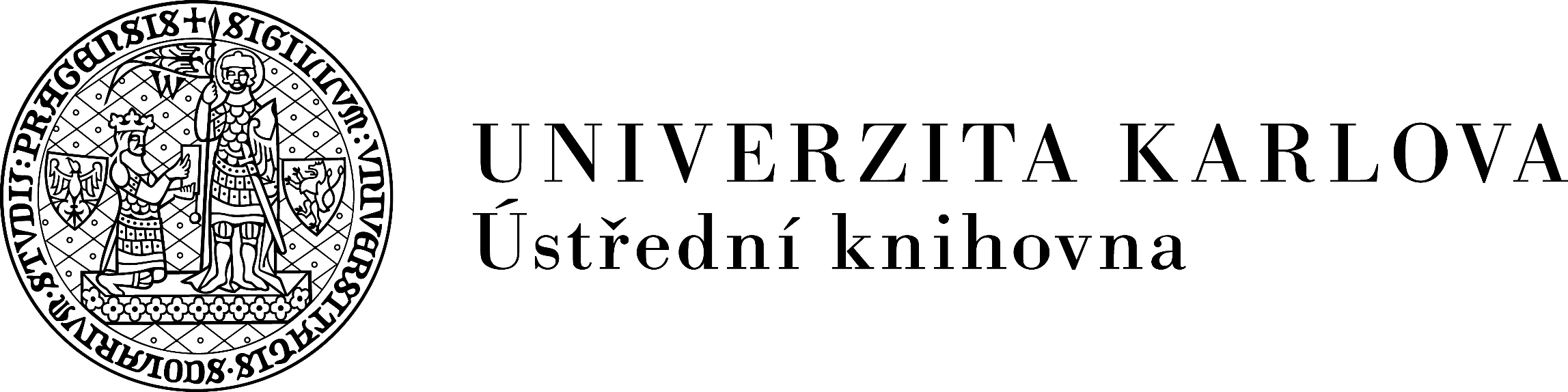 Konference Kvalita vzdělávací činnosti a její hodnocení jako jeden z pilířů moderní univerzity,
 16 listopadu 2016